Лекція 2
Загальна характеристика молекулярно-генетичних процесів
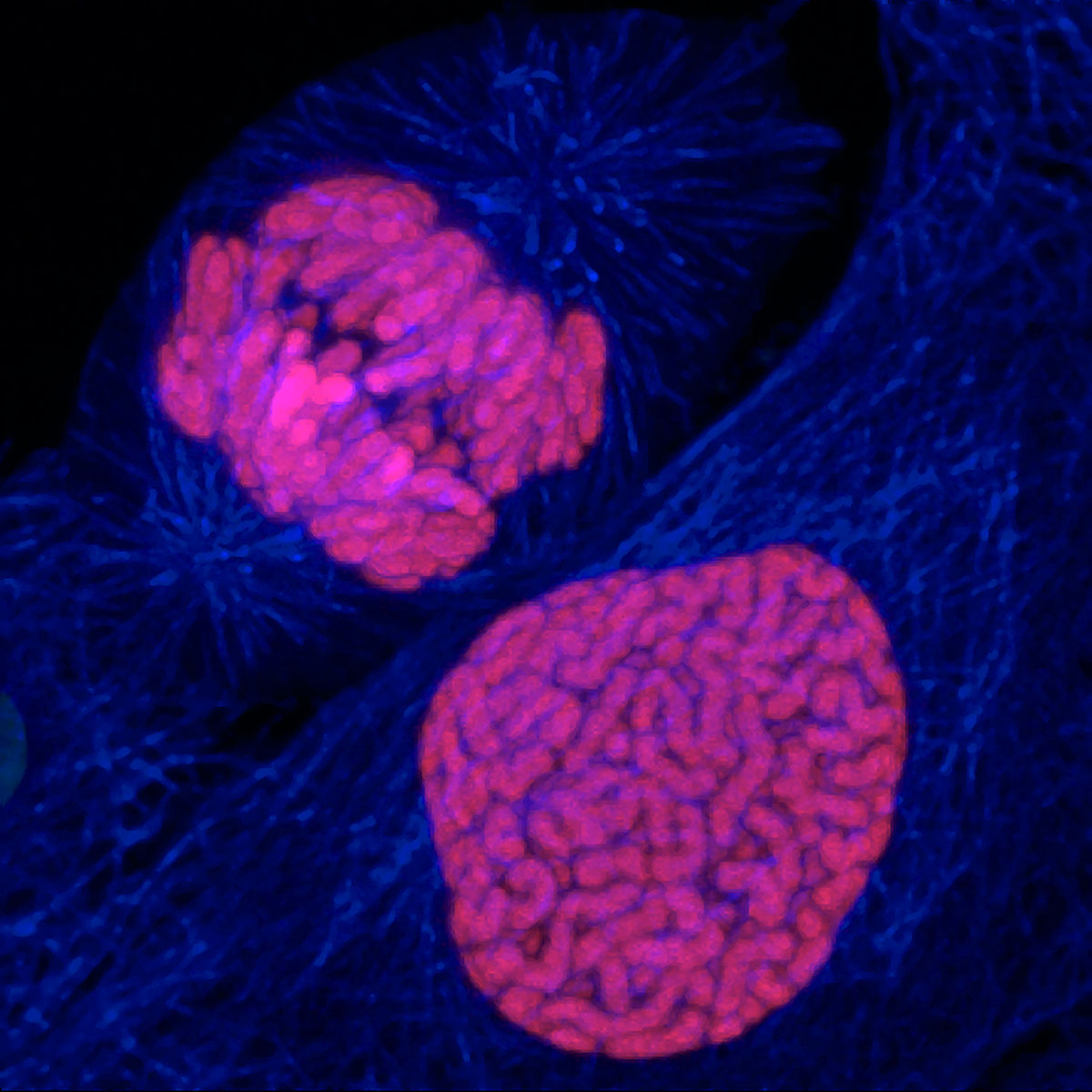 План
1. Трансрипція. (см тему 1в)
2. Процесінг. (см тему 1в)
3. Трансляція. (см тему 1в)
4. Реплікація.
5. Кросинговер (буде далі)
6. Репарація. (буде далі)
7. Мітоз.
8. Мейоз. Гаметогенез.
У 1956 р. А. Корнберг уперше синтезував ДНК in vitro, використовуючи як матрицю одинарний ланцюг ДНК і виділив із клітин E.coli фермент, що каталізував процес полімеризації ДНК з нуклеотидів - ДНК-полімераза.
У 1959 р. Северо Очоа та Артур Корнберг отримали Нобелівську премію за відкриття механізмів біосинтезу ДНК і РНК
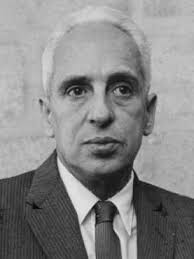 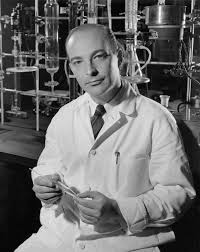 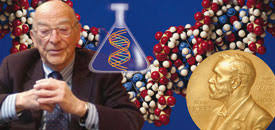 Схема дослідів Мезельсона- Сталя по доказу напівконсервативного шляху реплікаії ДНК
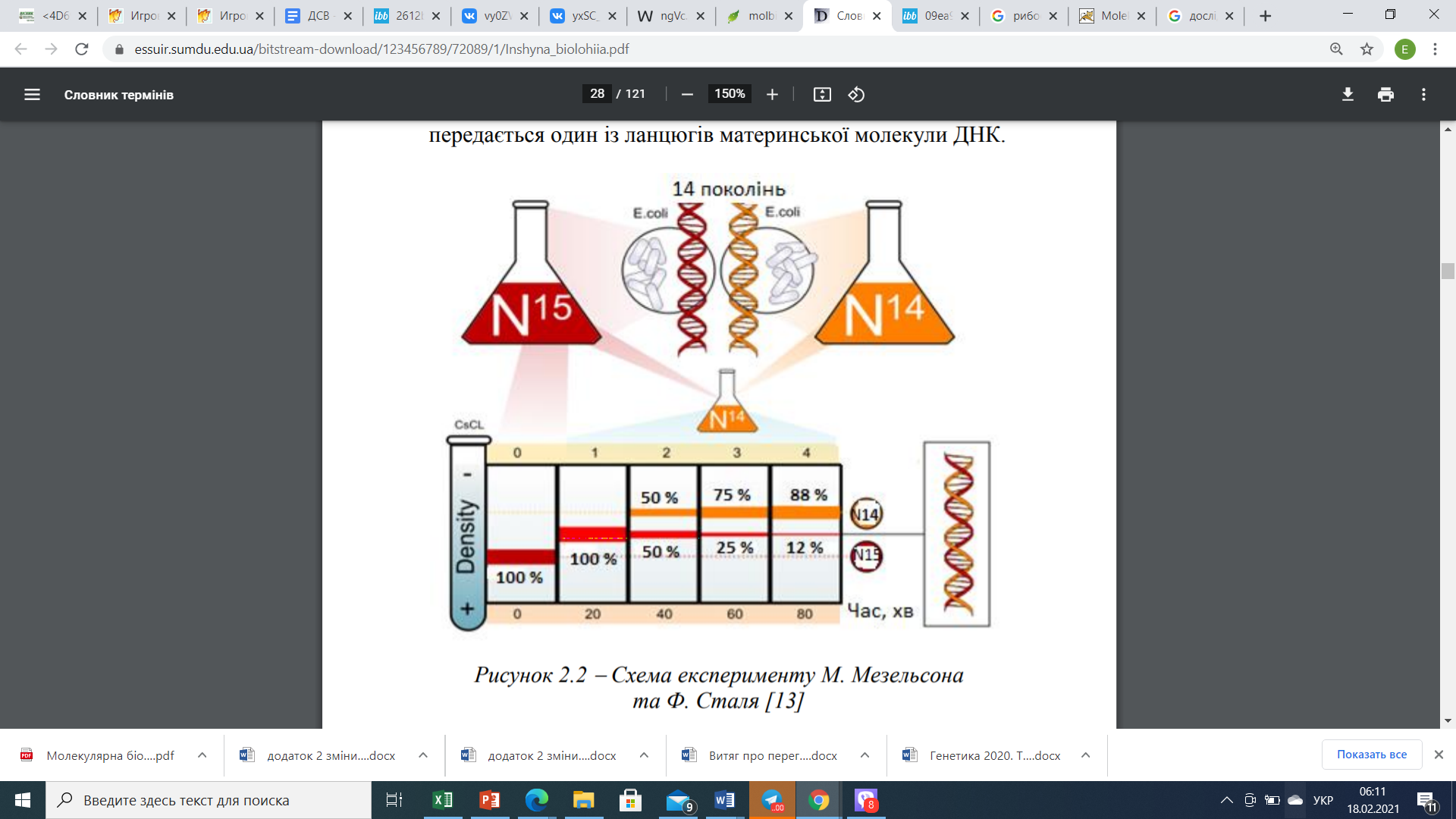 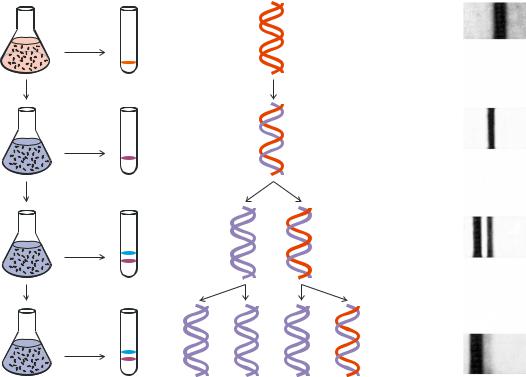 У 1957 р. М. Мезельсон та Ф. Сталь експериментально довели напівконсервативний механізм реплікації ДНК.

 Напівконсервативність означає, що в складі молекули дочірньої ДНК один із ланцюгів є материнським.
Реплікація
Реплікативна вилка утворюється в ділянці ДНК - точка початку реплікації – Ori (origin of replication) – 300 нуклеотидів, багата на А-Т
Ділянка ДНК, реплікація якої здійснюється під контролем однієї точки початку реплікації, називається репліконом.
У прокаріотів молекула  є кільцевою і являє собою один реплікон.
В еукаріотів молекула ДНК є лінійною і містить багато точок початку реплікації - поліреплікон
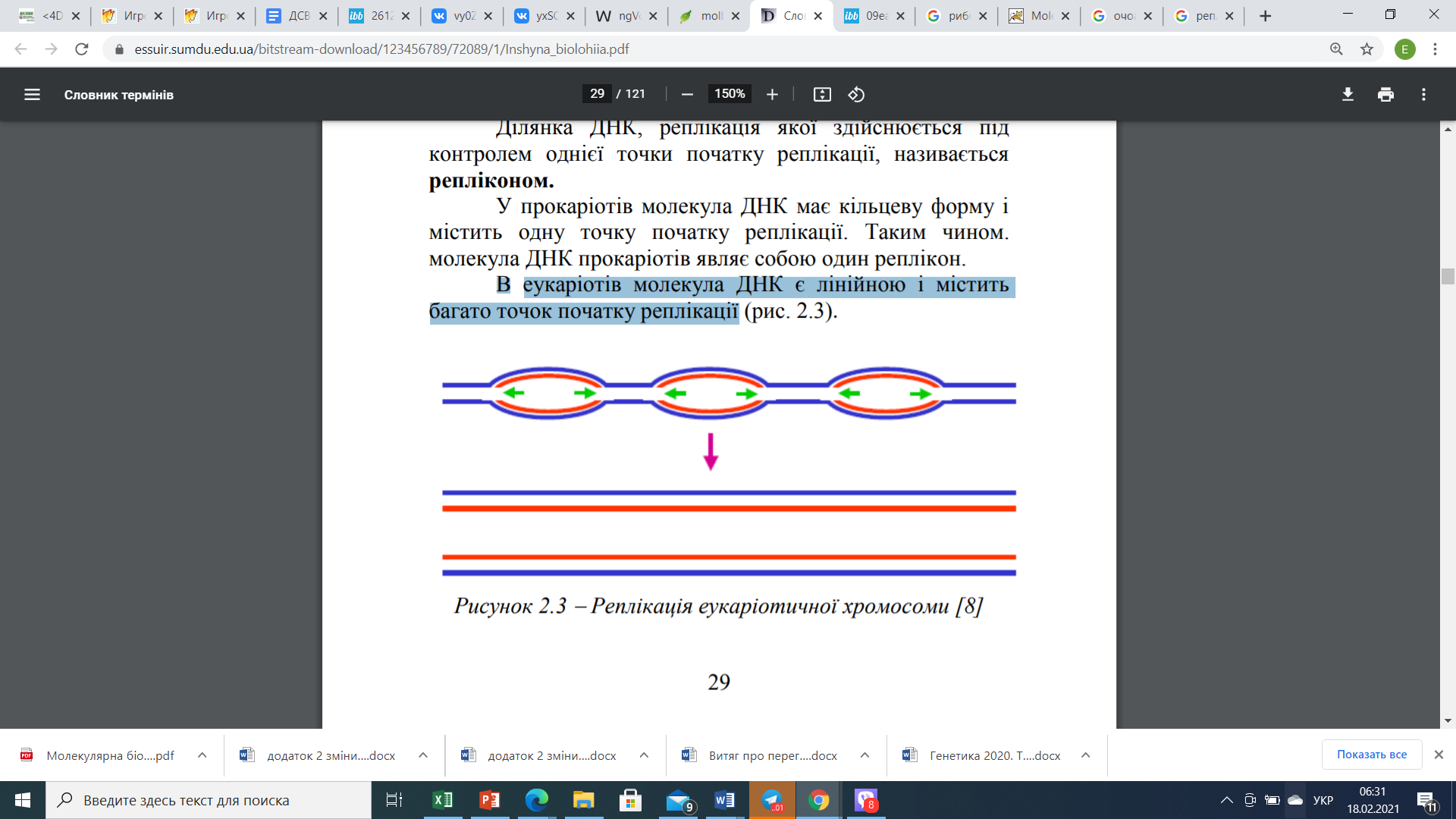 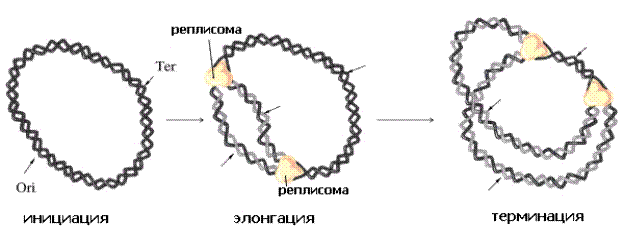 Швидкість реплікації в прокаріотів становить 750 нуклеотидів/с, в еукаріотів – 60-90 нуклеотидів/с.
Формування реплікативної вилки
Для здійснення реплікації ДНК необхідні такі компоненти: ДНК-матриця, SSB-білки, ферменти (топоізомераза, хеліказа, праймаза, ДНК-полімерази різних типів, ДНК-лігаза), йони Mg2+ і Zn2+ .
Топоізомераза розкручує спіраль ДНК і ліквідує супервитки.
Хеліказа руйнує водневі зв’язки між комплементарними парами азотистих основ, розкручує подвійну спіраль ДНК на одинарні ланцюги.
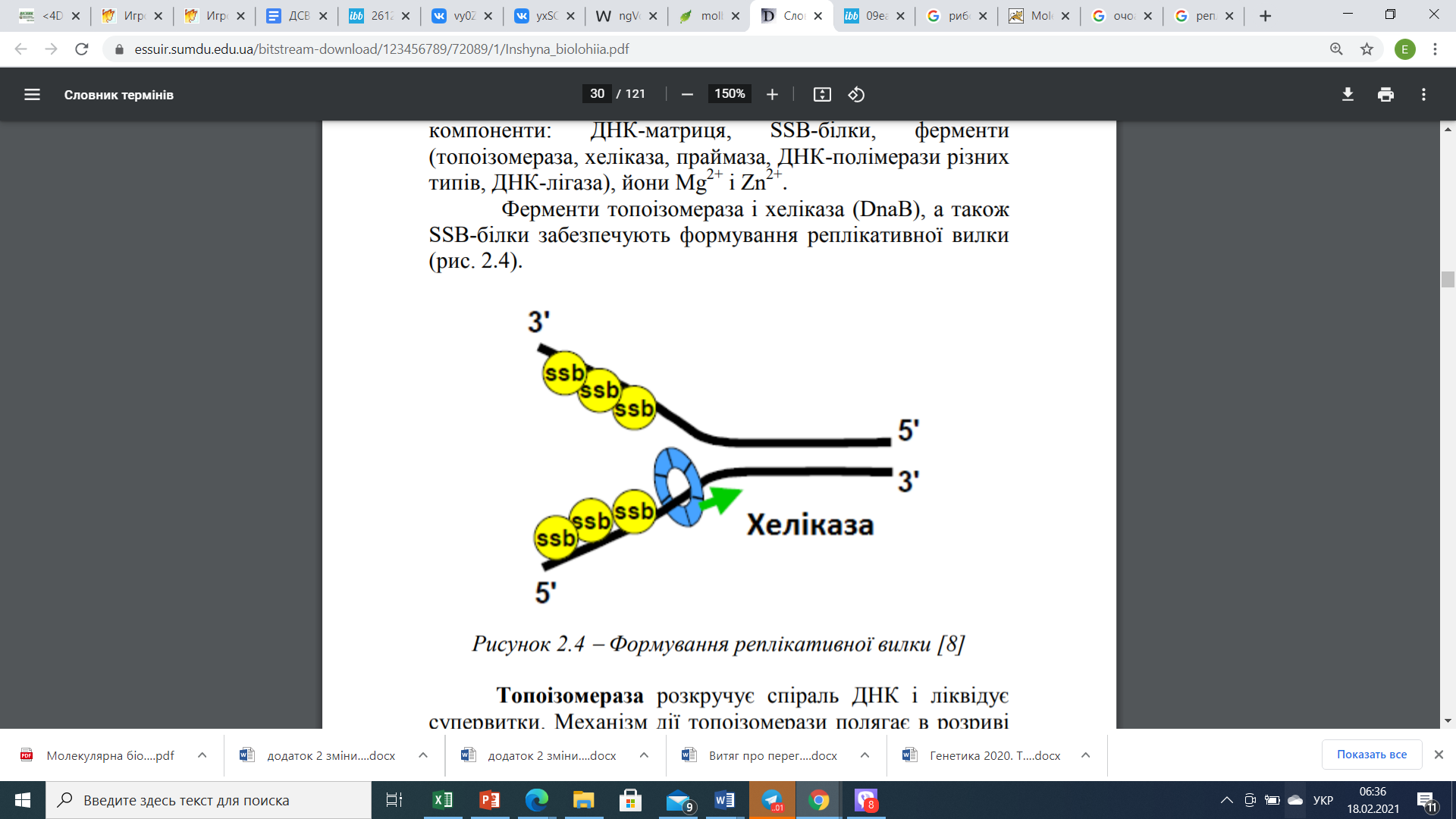 SSB-білки (single-stranded DNA binding protein) стабілізують одинарні ланцюги ДНК, запобігають їх з’єднанню.
У реплікативній вилці синтезуються 2 дочірні ланцюги ДНК: лідируючий (синтезується безперервно) та ланцюг, що запізнюється (синтезується у вигляді фрагментів Оказакі).

Синтез ланцюгів ДНК здійснюється в напрямку 5’ → 3’.
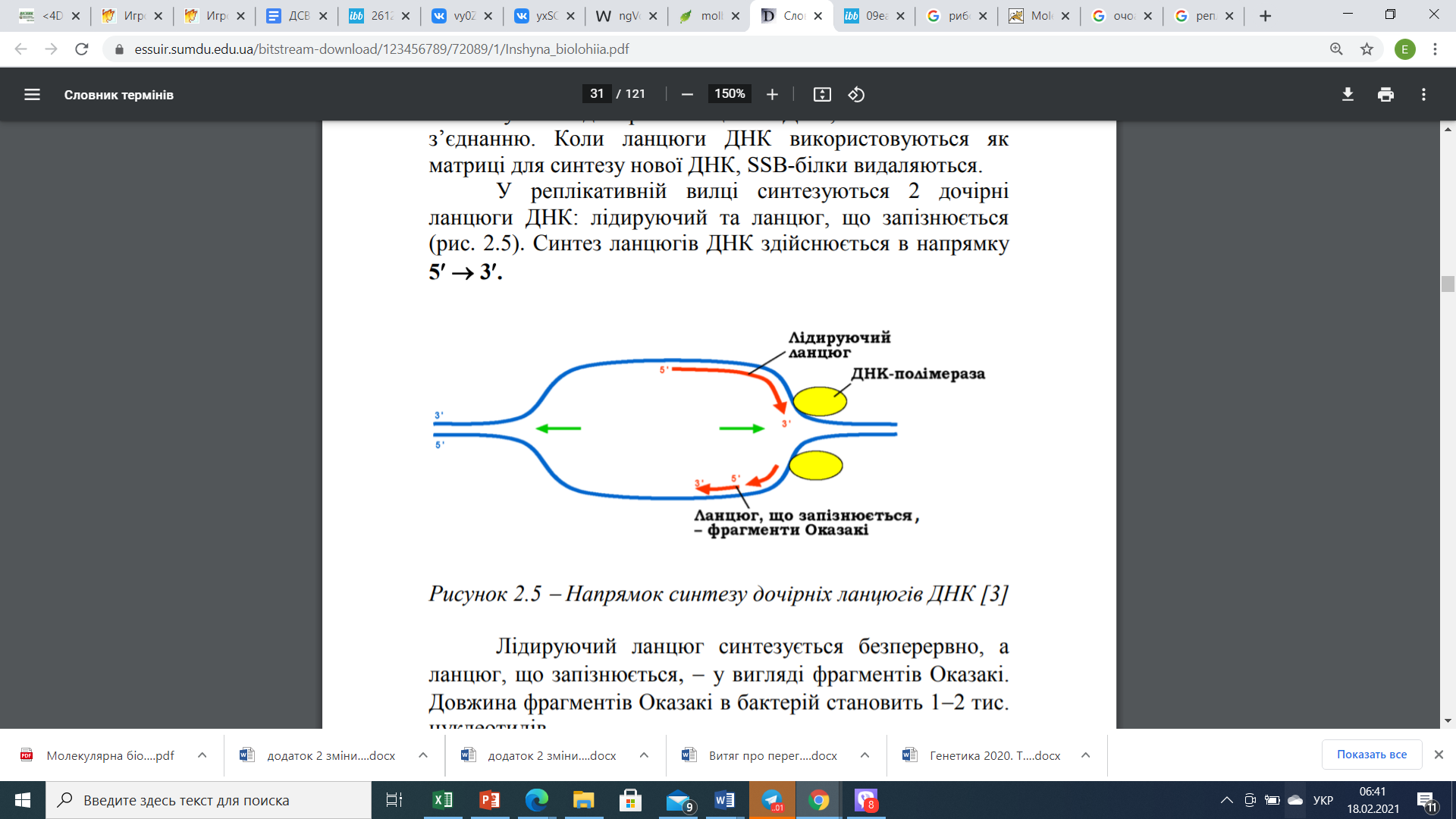 Синтез полінуклеотидних ланцюгів ДНК каталізує ДНК-полімераза, яка потребує праймера.
Праймер  - короткий фрагмент РНК (2-10 нуклеотидів), синтезується праймазою.
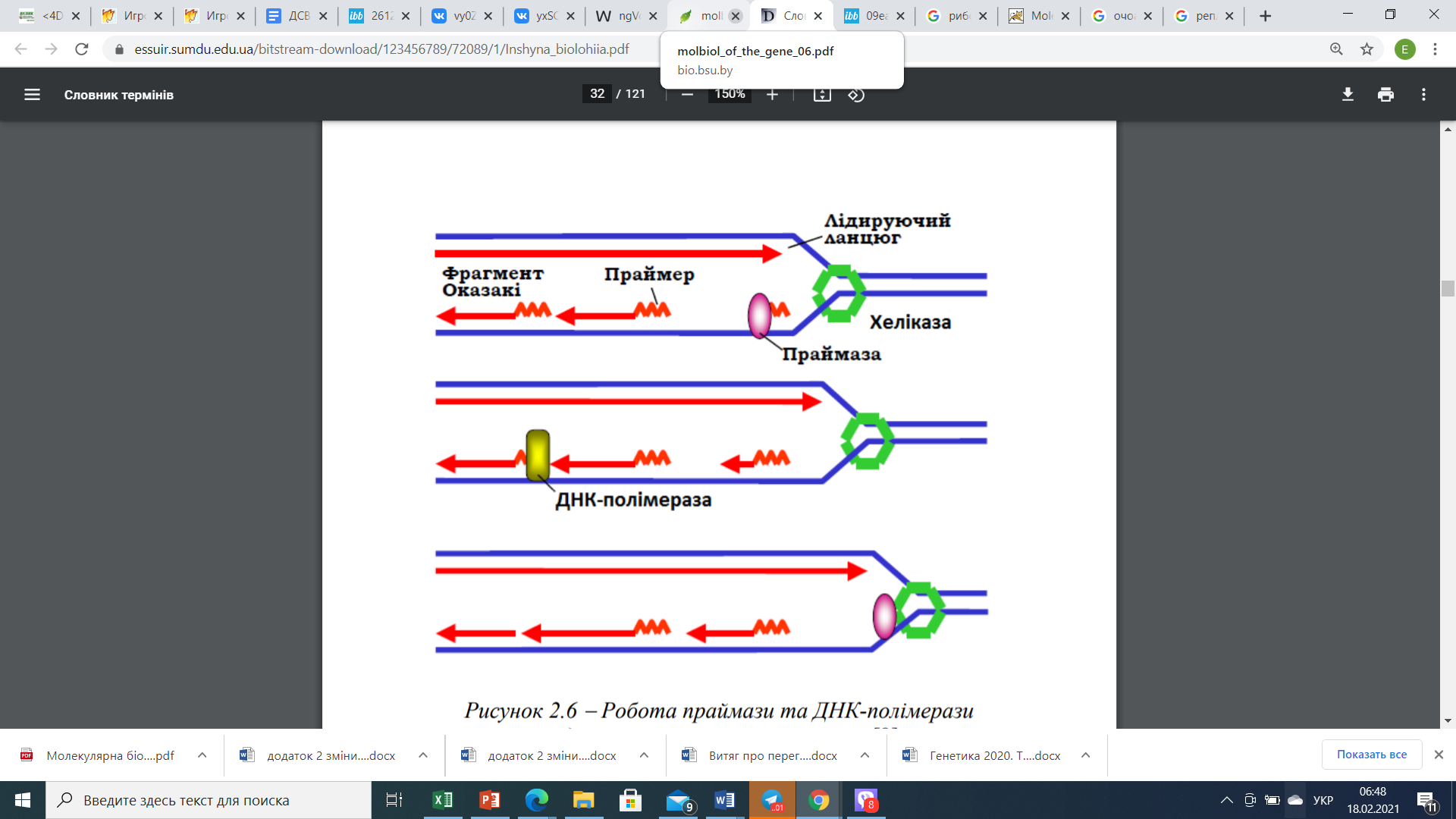 Основним ферментом реплікації є у прокаріотів є  ДНК–полімераза III. Фермент має полімеразну та 3’→ 5’-екзонуклеазну активність (репарація); у еукаріотів – ДНК-полімераза δ та ДНК-полімераза ε.
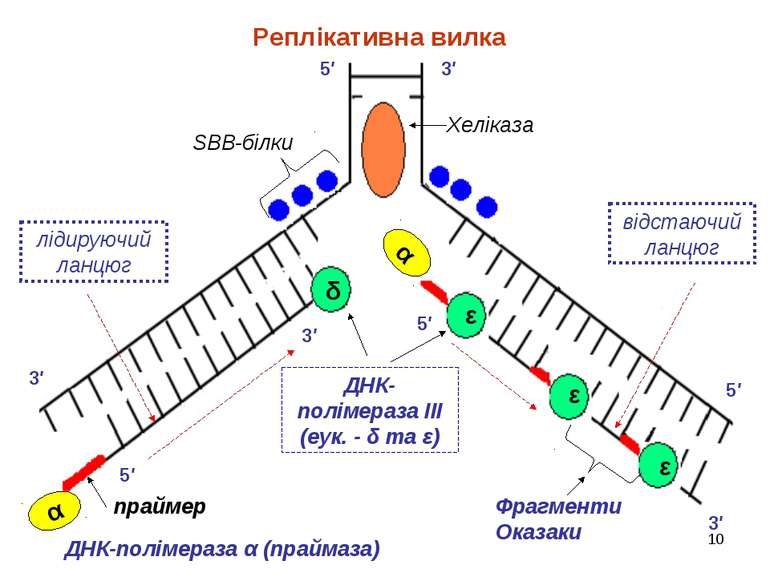 Під час синтезу ланцюга, що відстає, ДНК-полімераза I видаляє праймери з фрагментів Оказакі та добудовує утворені проміжки дезоксирибонуклеотидами. ДНК-лігаза каталізує з’єднання фрагментів ДНК
Особливості реплікації в еукаріотів
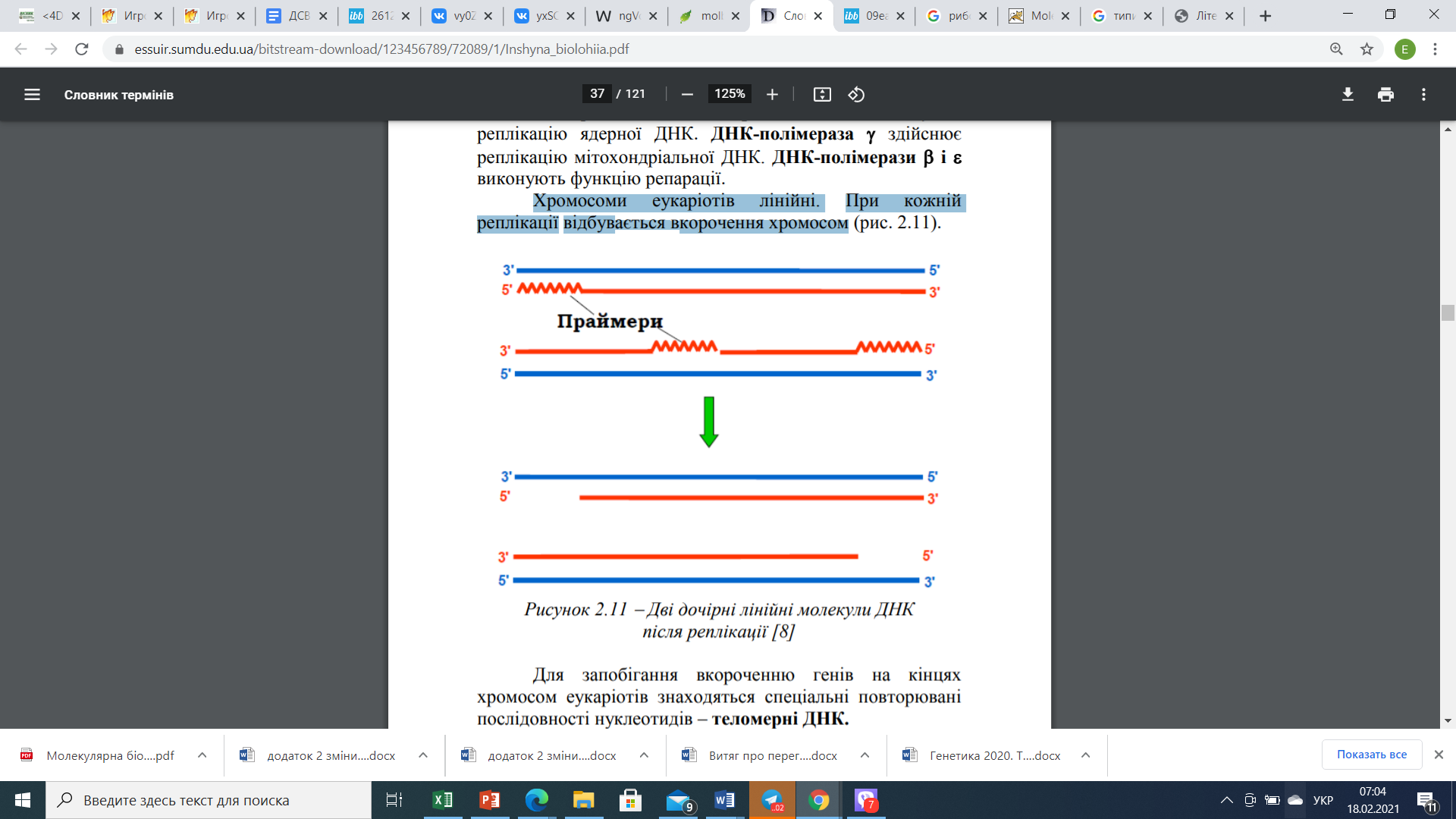 Хромосоми еукаріотів лінійні. При кожній реплікації відбувається вкорочення хромосом.
Для запобігання вкороченню генів на кінцях хромосом еукаріотів знаходяться спеціальні повторювані послідовності нуклеотидів – теломерні ДНК. В найпростіших теломерні повтори ТТГГГГ, у рослин, тварин, риб, птахів і людини – ТТАГГГ. 
Довжина теломерної ДНК людини становить від 2 до 20 тис. п. н.
Фермент теломераза добудовує послідовності теломерної ДНК і таким чином подовжує її.
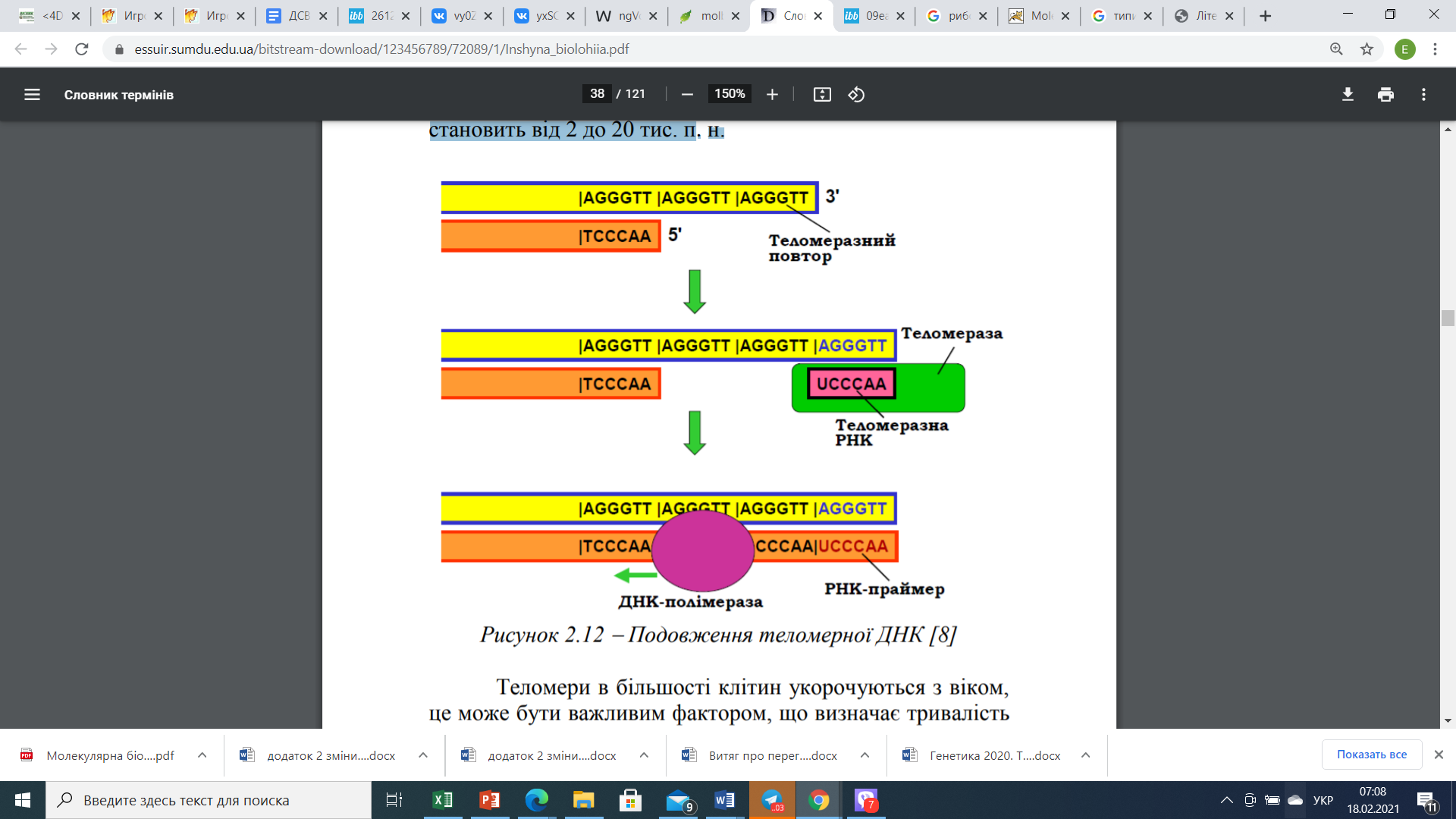 Теломери в більшості клітин укорочуються з віком, це може бути важливим фактором, що визначає тривалість життя.

Кількість можливих поділів клітин у культурі назвали лімітом Хейфліка. Для більшості клітин людини ліміт Хейфліка становить 52 поділи.
Життєвий і клітинний цикли
У житті клітини розрізняють життєвий цикл і клітинний цикл
Життєвий цикл – період від утворення клітини з материнської до наступного поділу або загибелі клітини (10-20 годин)
Клітинний цикл включає підготовку до мітозу (інтерфазу) і мітоз. Друга назва процесу - мітотичний цикл (1 година).
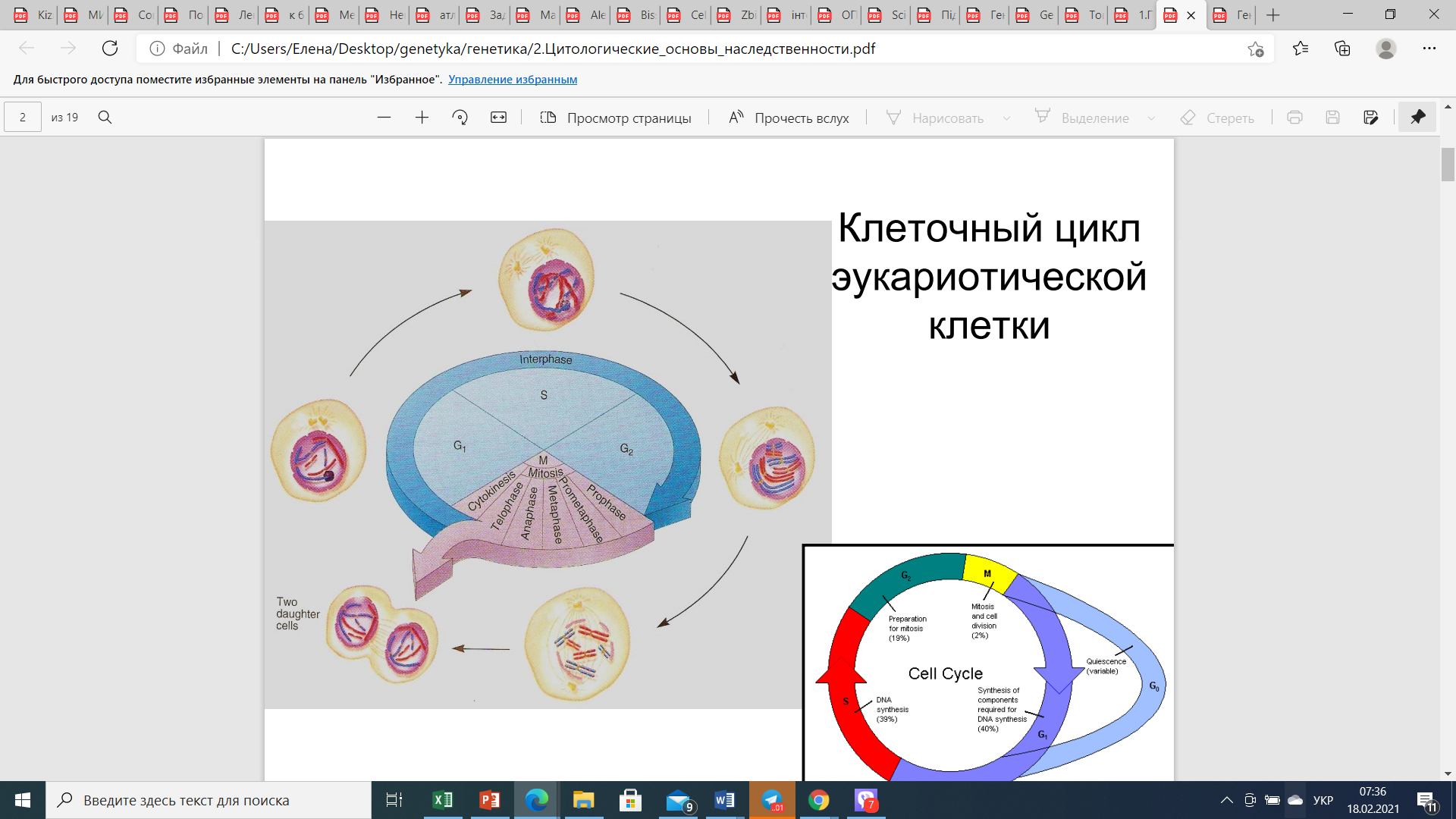 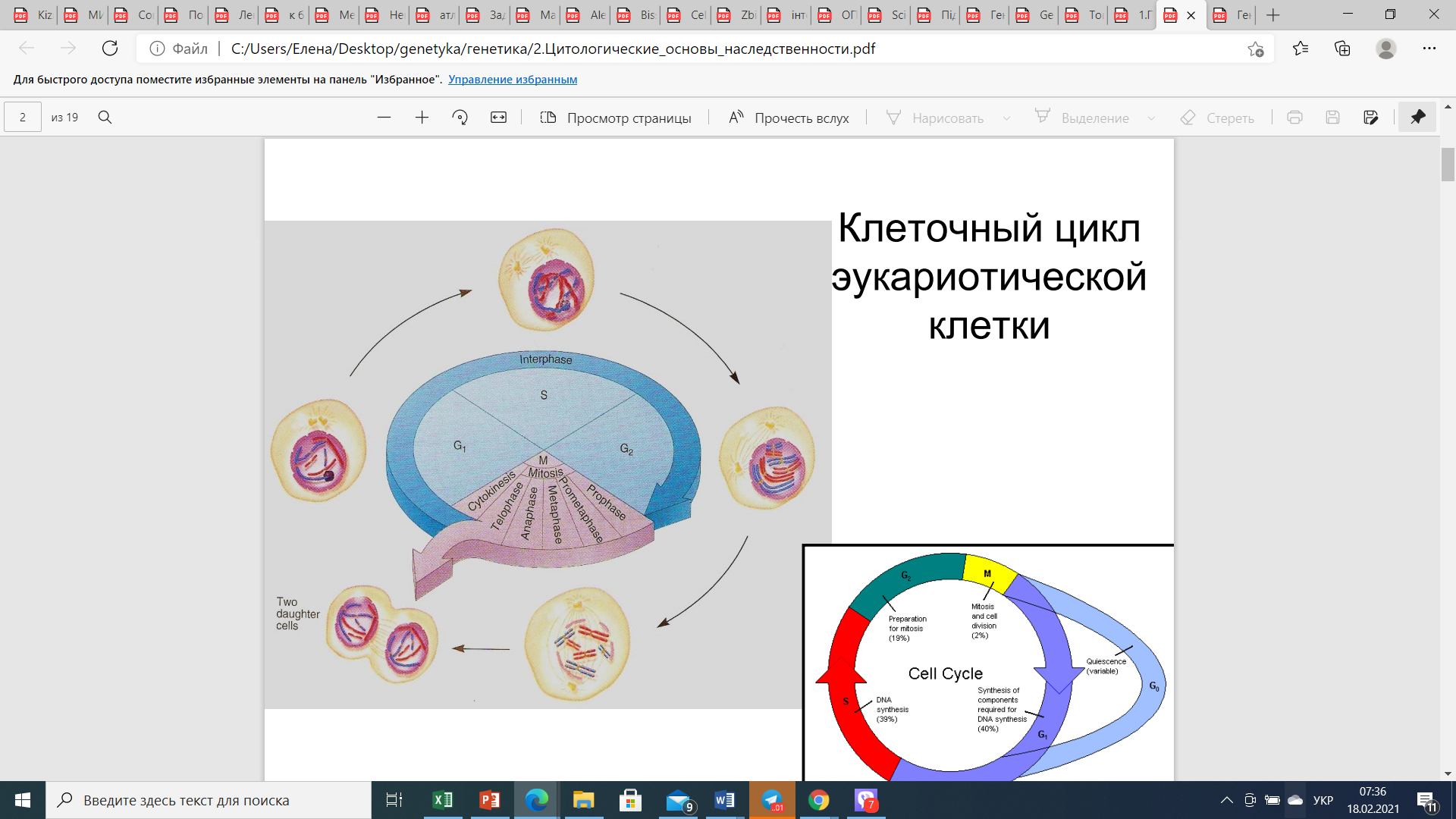 Інтерфаза (G1 + S + G2)
1. Складає 90% усього клітинного циклу
2. Період найбільшої метаболічної активності
3. Ядро інтактне, заповнене тонкими нитками – хромонемами (хромосомні території)
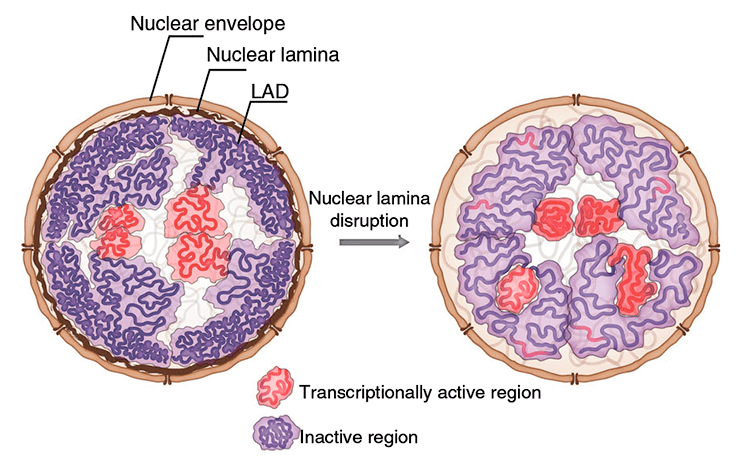 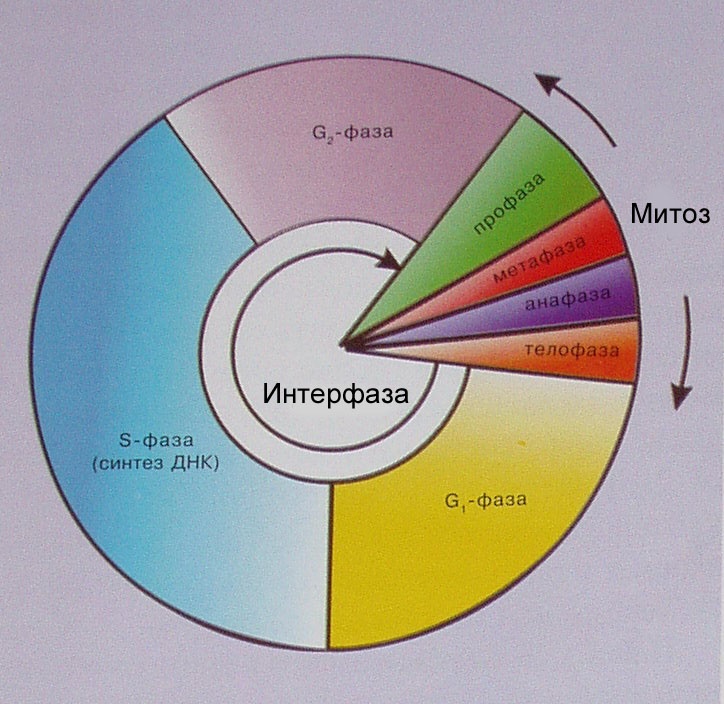 G0
Точка рестрикції
G1 – ріст клітини, синтез РНК, білків, паревага анаболічних процесів над каталітичними, підготовка хромосом до поділу
S – реплікація ДНК (і центросом)
G2 – підготовка до мітозу, запасання енергії, синтез веретена поділу
Мітоз
Інтерфаза
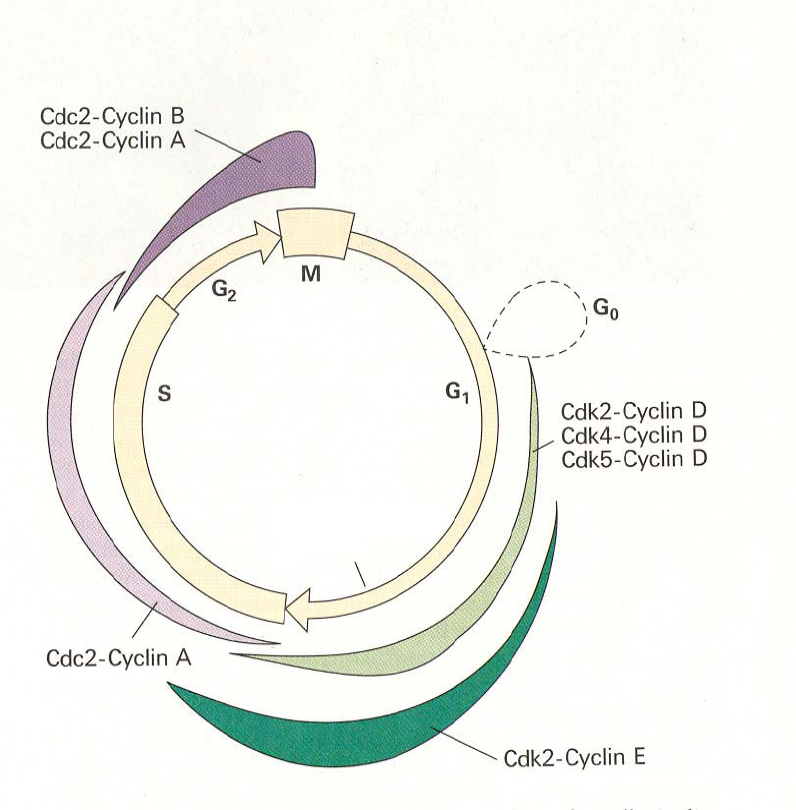 Контроль клітинного циклу
Проходження клітини через клітинний цикл контролюється білками цитоплазми.
Головними серед білків є: 
Цикліни 
G1-циклін (циклін D) 
S- цикліни (цикліни E і A) 
М- цикліни (цикліни B і A) 
(Рівень циклінів підвищується і знижується у залежності від фази циклу).
Циклін-залежні кінази (Cdk) 
G1-фазова Cdk (Cdk4) 
S-фазова Cdk (Cdk2) 
M-фазова Cdk (Cdk1) 
Рівні кіназ у клітині залишаються достатньо стабільними, але кожна з них повинна зв’язати відповідний циклін (рівень якого флюктуює) для активації.

Комплекс, що сприяє анафазі (АРС - anaphase-promoting complex) 
запускають події, що призводять до руйнування когезинів (що утримують сестринські хроматиди) і забезпечують розділення сестринських хроматид; 
руйнують мітотичні цикліни
Точки контролю клітинного циклу
Чи достатній об’єм клітини?
Чи сприятливе середовище?
Чи не ушкоджена ДНК?
Чи реплікована ДНК повністю?
Контроль
входу до мітозу
Контроль
виходу з S-фази
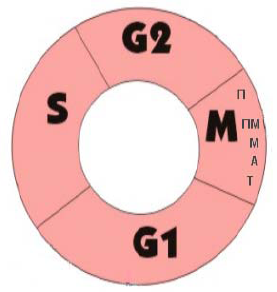 Апоптоз
Чи усі райони репліковані?
Контроль
переходу до анафази
Чи усі хромосоми пов’язані із веретеном?
Апоптоз
S – точка старту
Ділитися або не ділитися?
(взаємодія з ростовими факторами)
R – точка рестрикції
Чи достатній розмір клітини?
Чи не ушкоджена ДНК?
Чи сприятливе середовище?
G0
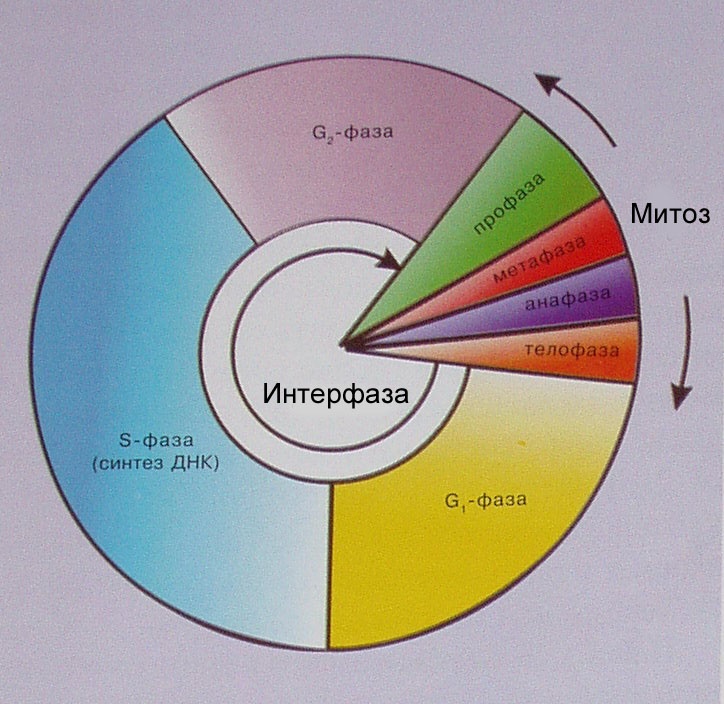 G0
Точка рестрикції
G0-фаза
Клітина може виходити з клітинного циклу тимчасово або назавжди. Вона виходить із циклу в G1 і входить до стадії, що має назву G0. 
Частина G0–клітин екстремально диференційовані: вони ніколи не вступають повторно до клітинного циклу і виконують свої функції до загибелі (нейрони, кардіоміоцити). 
Інші G0–клітини можуть знову вступати до клітинного циклу. Більшість лімфоцитів у крові людини знаходяться у G0 стані. Але при сильній стимуляції антигенами вони можуть вступати до G1-фази і проходити S фазу і фазу мітозу.
Ракові клітини не можуть переходити до G0–фази і постійно повторююють клітинний цикл.
Мітоз
Інтерфаза
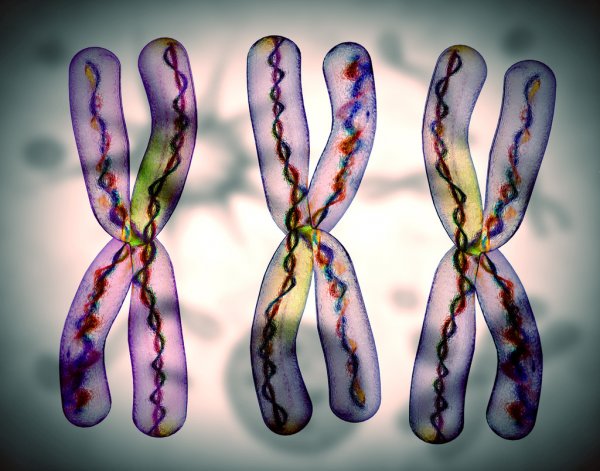 Вміст ДНК у гаплоїдному наборі позначається  с
Число хромосом у гаплоїдному геномі позначається n 
(У людей с = 3,5 × 10-12 г,  n = 23)
Вміст ДНК у диплоїдних клітинах – 2с або 4с в залежності від стадії клітинного цикла, а число хромосом - 2n
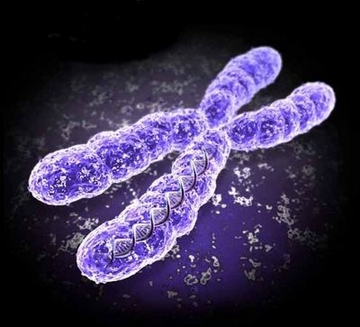 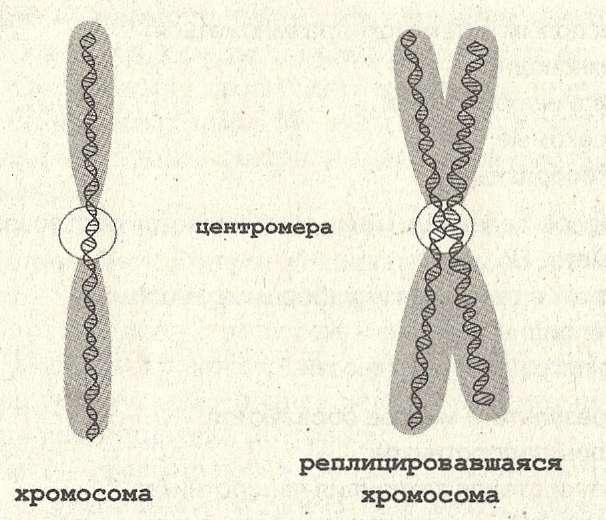 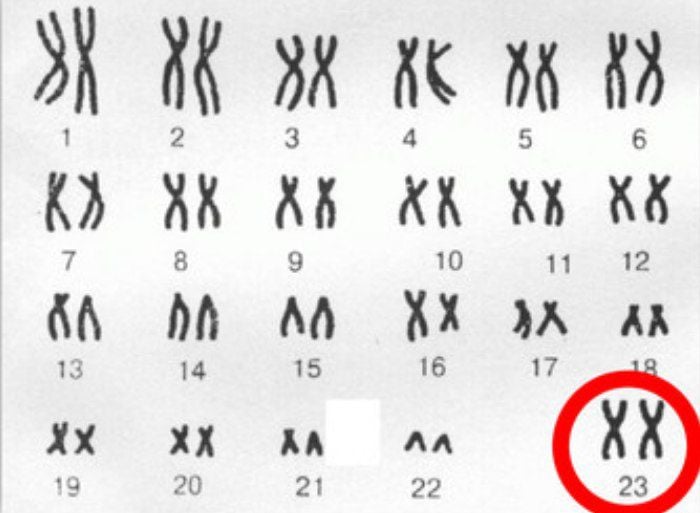 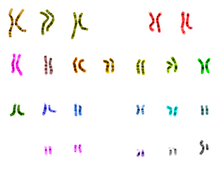 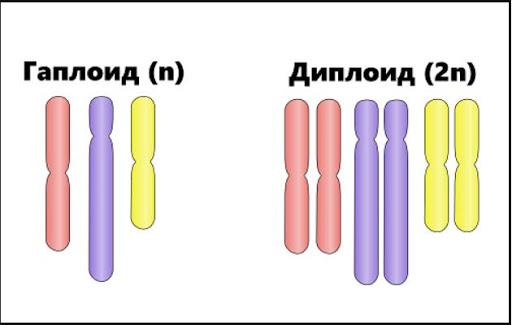 Вміст хромосомної ДНК людини під час клітинного циклу 

 Хромосоми містять одну спіраль ДНК від анафази мітозу до подвоєння ДНК у S фазу. 
 З цієї стадії до закінчення метафази мітозу хромосома містить дві хроматиди, кожна з яких містить молекулу ДНК, тобто на хромосому приходиться дві молекулі ДНК. 
 Вміст ДНК диплоїдної клітини перед  S фазою -  2с (подвоєний вміст ДНК гаплоїдної клітини), тоді як між S фазою і мітозом він дорівнює 4с.
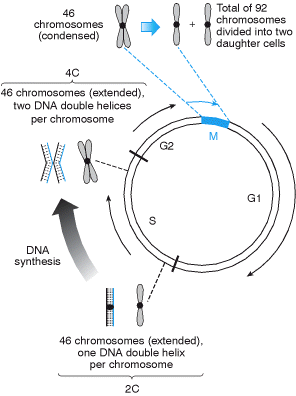 2n4c
2n2c
Способи поділу клітини: мітоз і амітоз
Основні способи поділу соматичних клітин – мітоз і амітоз (прямий поділ)
Мітоз (грец. мітос – нитка) – непрямий поділ клітини, переважний тип поділу соматичних клітин еукаріот
Дочірні клітини, що утворюються при мітозі, генетично ідентичні материнській
Поділ клітин уперше був описаний
Страсбургером (1875) у рослинних клітинах
Флемінгом (1879) у тваринних клітинах

Термін «мітоз» було введено Флемінгом у 1880 році.
Амітоз
АМІТÓЗ (грец. а- — заперечення + mitos — нитка) — поділ соматичних клітин, який відбувається без спіралізації хромосом і без утворення веретена поділу. 
Характерний для деяких одноклітинних організмів (амеб).
Зустрічається у хрящевій, сполучній тканинах, у ракових клітинах.
При амітозі і клітина, і ядро подовжуються і розділяються посередині.
Дочірні клітини – приблизно рівні утворення.
У високоорганізованих організмів розрізняють амітоз двох типів: що призводить до утворення багатоядерних клітин (в епітелії, печінці), які далі не діляться, старіють і гинутьщо призводить до розділення однієї клітини на дві (у хрящі, пухкій сполучній тканині) з утворенням ізогенних груп клітин із однієї материнської
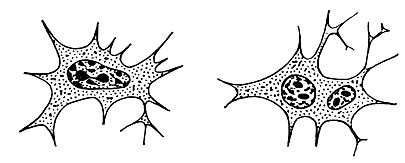 Мітоз
При поділі еукаріотичної клітини на дві, кожна дочірня клітина повинна отримати 
повний набір генів (для диплоїдних клітин 2n) 
пару центріолей (у тваринних клітинах) 
певну кількість мітохондрій
певну кількість рибосом, частину ЕПР, та інших органел
Мітоз включає:
Каріокінез (поділ ядра) – 4 основні фази
Цитокінез (поділ цитоплазми)
Забезпечення дочірніх клітин точним диплоїдним набором генів потребує великої точності
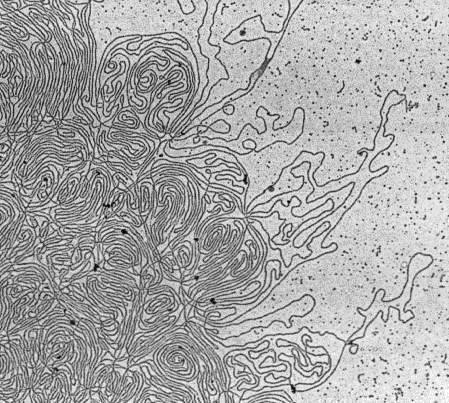 Фото дає графічне уявлення проблеми. Показано не більше 3% однієї молекули ДНК із хромосоми людини (після видалення гістонів). Розуміючи, що це тільки 3% ДНК лише однієї із 46 хромосом, можно уявити проблему, із якою зустрічається клітина перед поділом.
Проблема вирішується за допомогою мітозу!
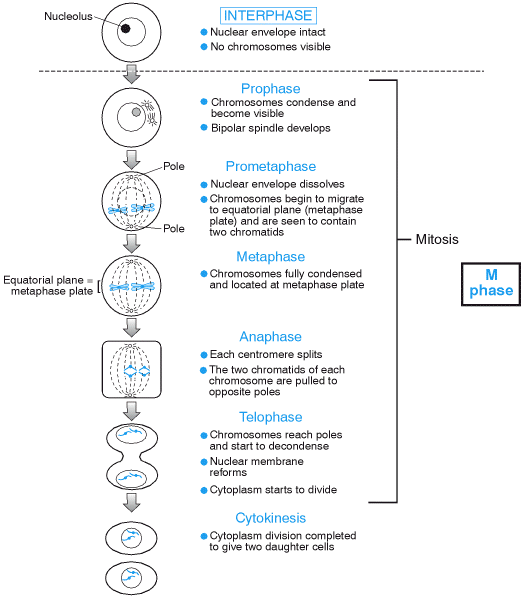 Профаза
Дві центросоми клітини, що містять по парі центріолей, пересуваються до протилежних полюсів клітини. 
Формується мітотичне веретено. Воно утворене нитками, які містять ~20 мікротрубочок. Мікротрубочки утворюються з мономерів тубуліну в цитоплазмі і ростуть із кожної центросоми. 
Хромосоми стають більш короткими і компактними.
Прометафаза
Ядерна оболонка розбирається у зв’язку із порушенням розчинності ламін, що стабілізують внутрішню мембрану. 

Білкова структура, кінетохор, знаходиться в  центромері кожної хроматиди. 
Разом із руйнуванням ядерної оболонки нитки веретена приєднуються до кінетохору. 
У кожній діаді один кінетохор приєднує одну хроматиду до одного полюсу, а другий - іншу сестринську хроматиду до іншого полюсу. Порушення приєднання нитки веретена до кінетохору перериває процес.
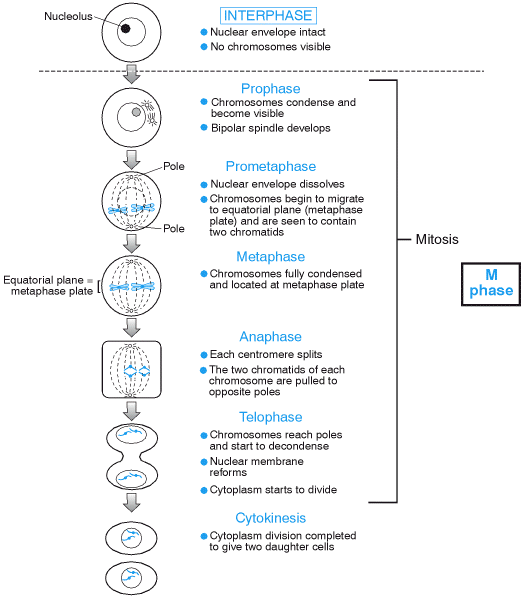 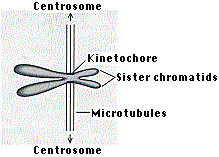 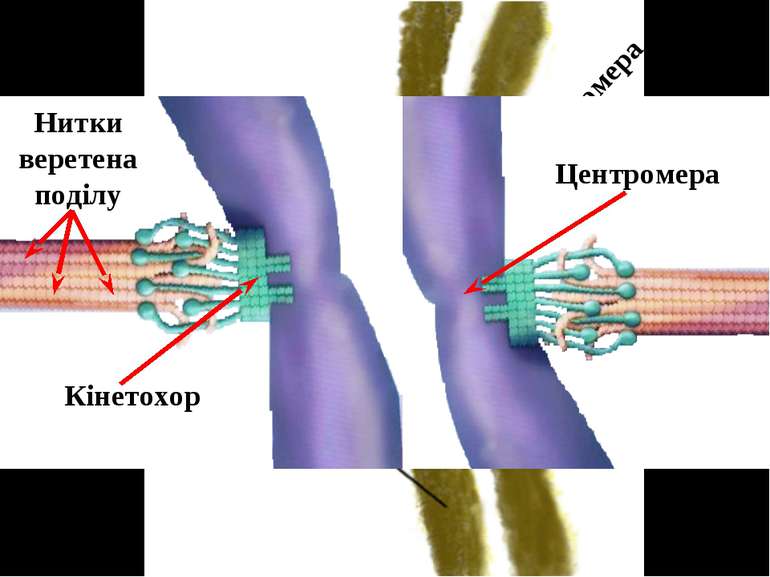 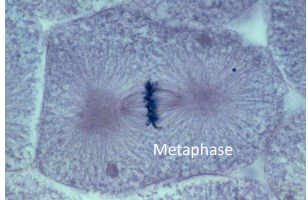 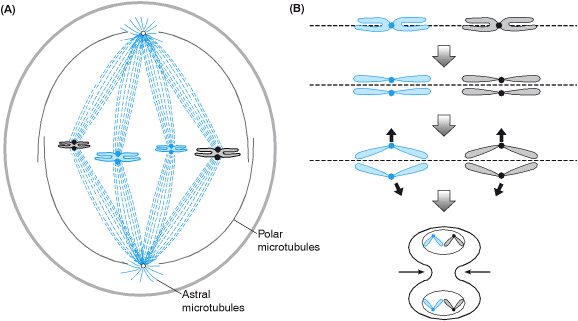 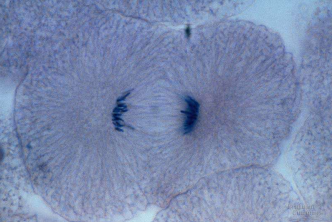 У анафазу сестринські кінетохори раптово розділяються і кожний пересувається до відповідного полюсу, тягнучи за собою одну хроматиду. Розподіл сестринських хромосом залежить від руйнування когезинів, які утримують їх разом.
У метафазі усі діади займають однакове положення в екваторі клітини і утворюють метафазну пластинку. У цей час хромосоми найбільш компактні.
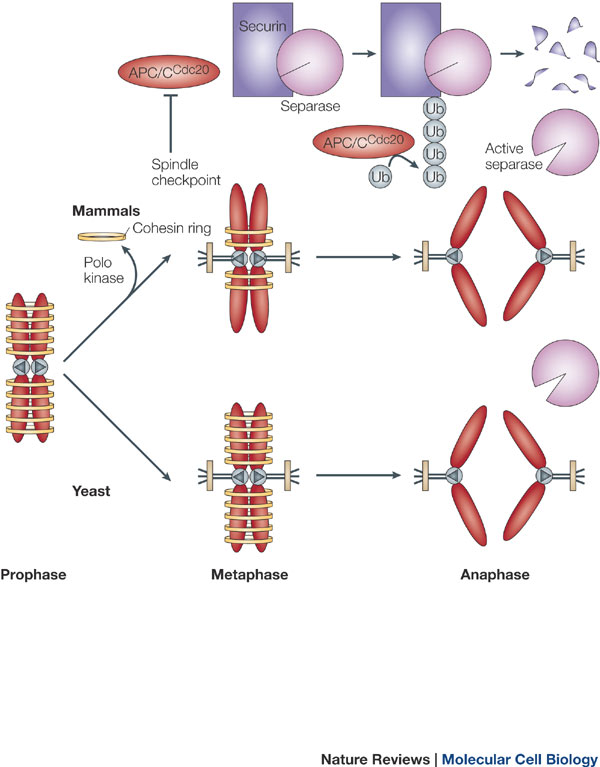 Розподіл (сегрегація)хромосом під часмітозу
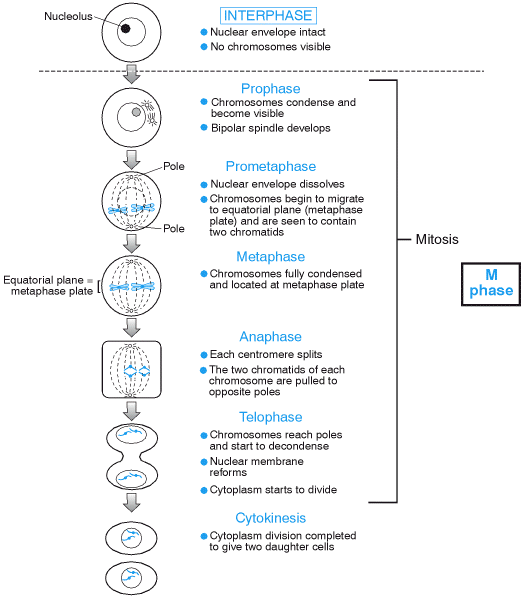 Телофаза
 Навколо кожної групи хромосом формується ядерна оболонка, 
 хромосоми деконденсуються
 починається поділ цитоплазми
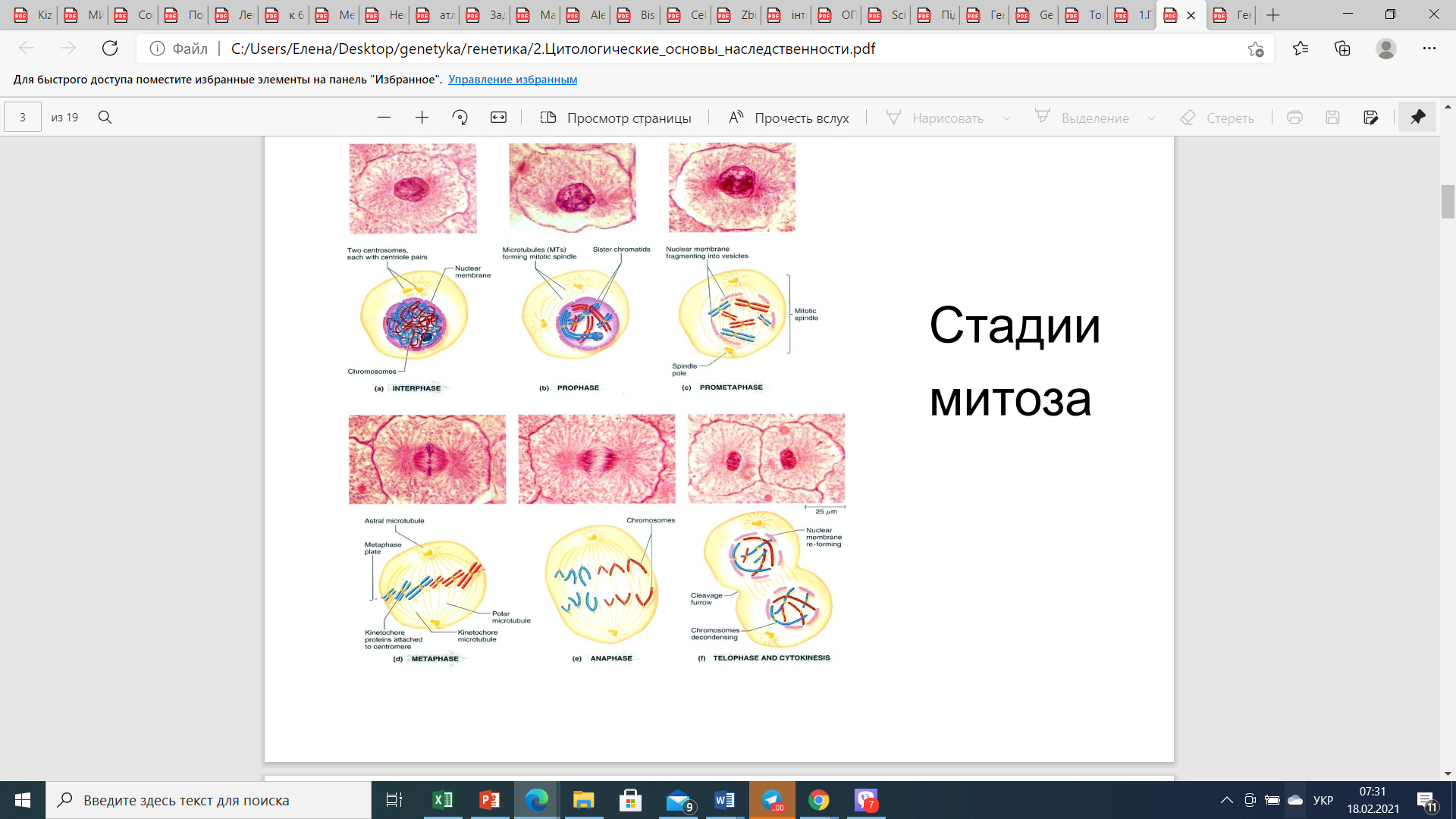 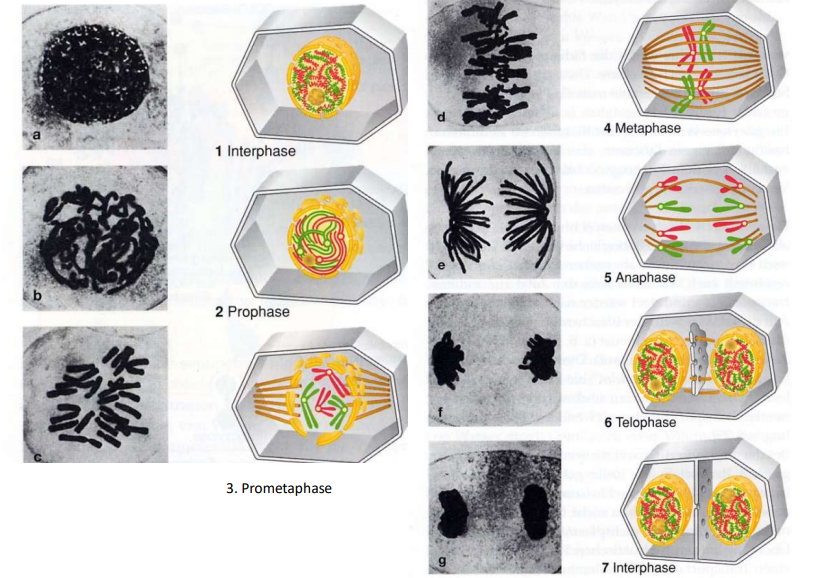 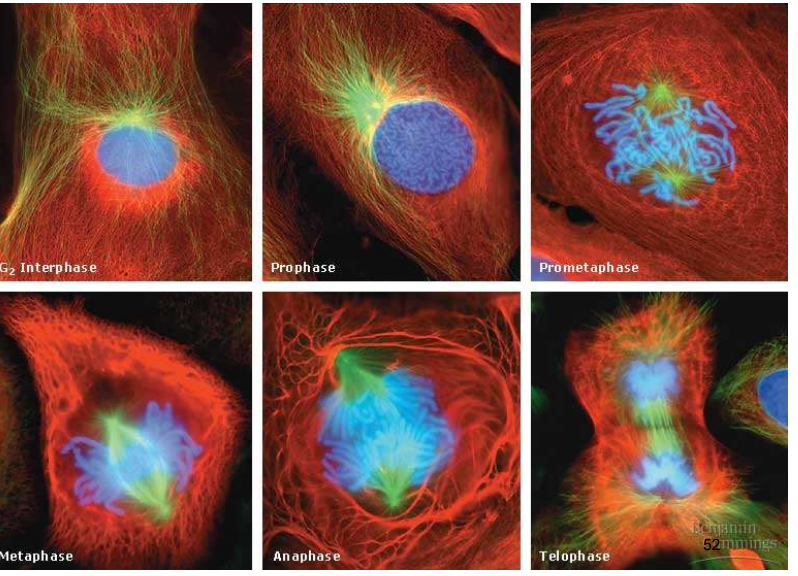 Мітоз в корінцях цибулі
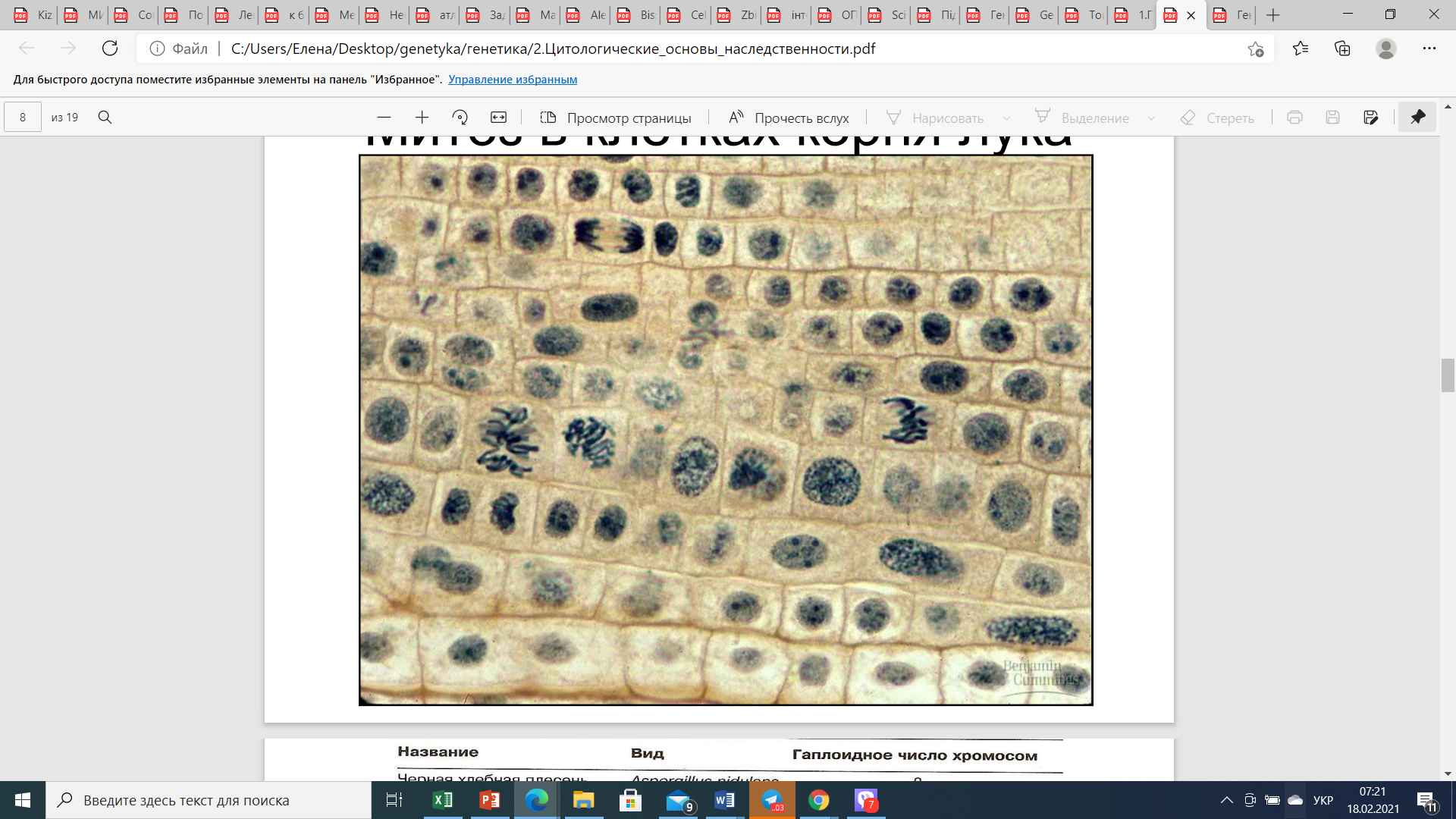 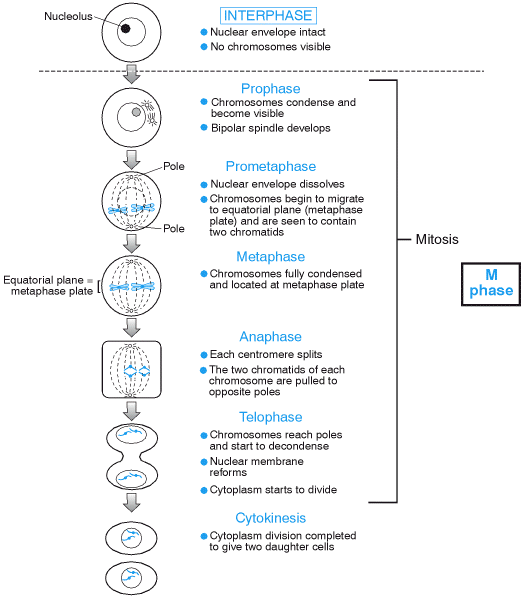 Цитокінез
За мітозом зазвичай іде поділ клітини. Однак, є випадки (у ембріонів комах), коли хромосоми підлягають мітозу без поділу клітини. Тому, є спеціальний термін – цитокінез – для позначення поділу клітини на дві. 

У тваринних клітинах актинові філаменти формують борозну по периметру клітини. Поглиблення борозни призводить до перетяжки клітини на дві.
У рослинних клітинах формується клітинна пластинка, яка синтезується комплексом Гольджі.
Цитокінез тваринної клітини відбувається завдяки
актин-міозиновому кільцю,  у рослин – формування серединної пластинки
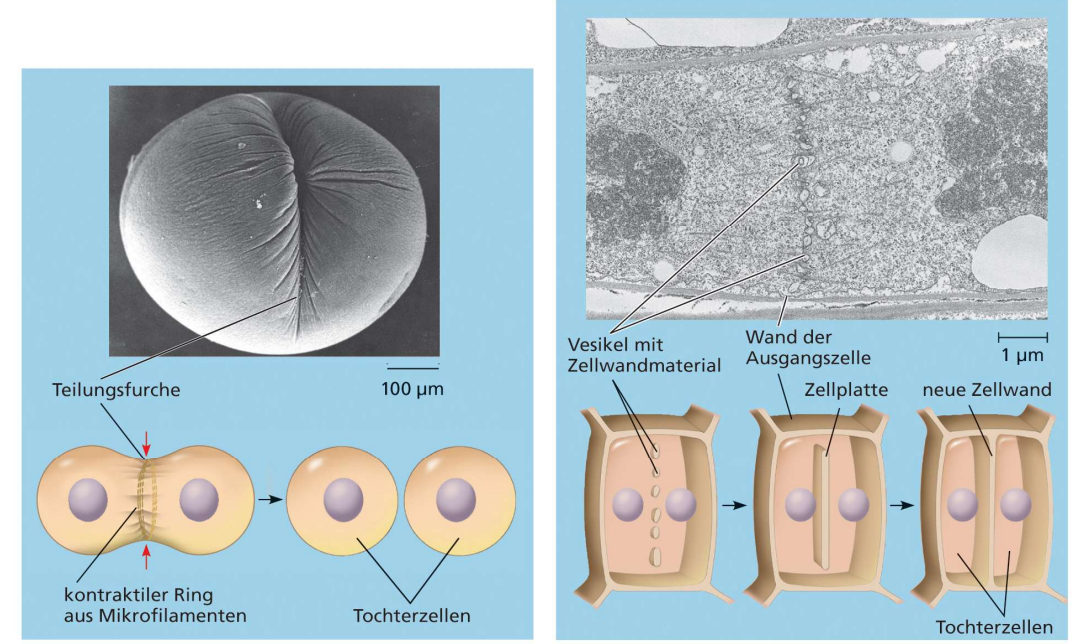 Борозна поділу між двома бластомерами жаби
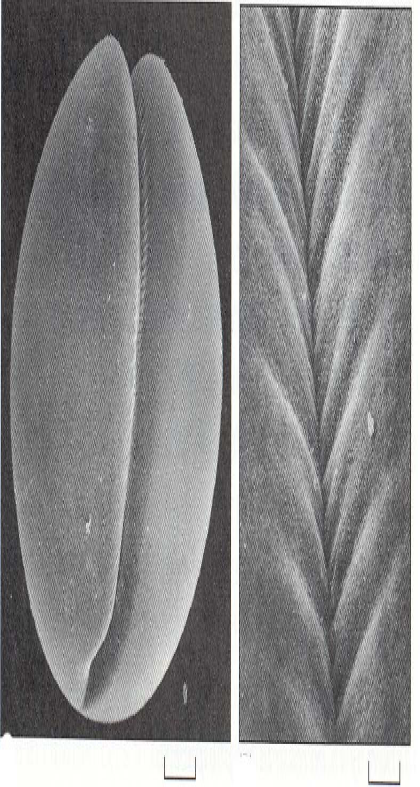 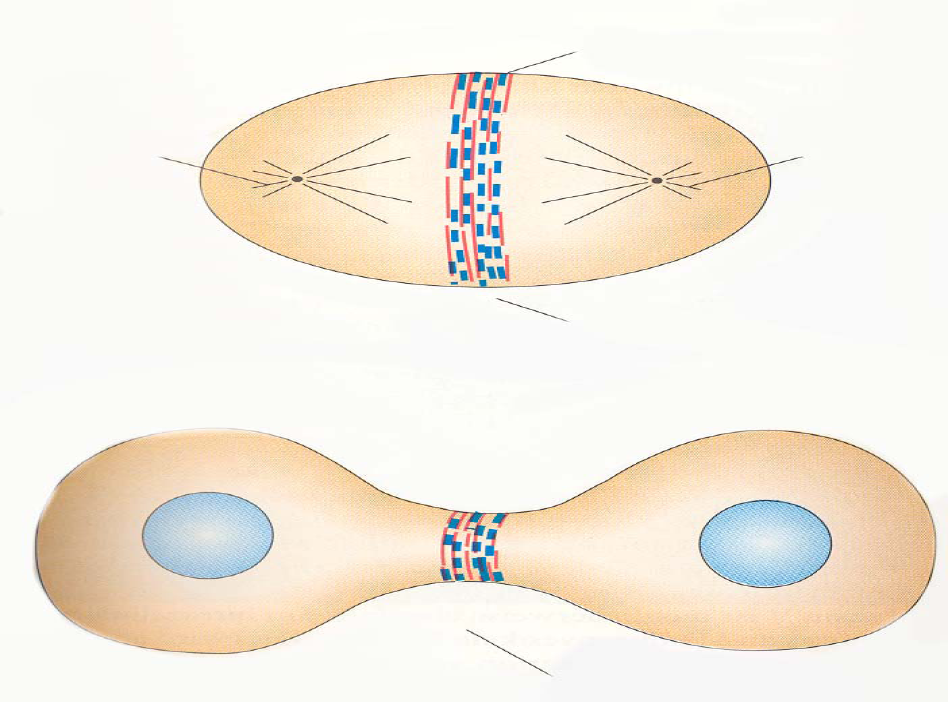 Значення мітозу
Нестатеве розмноження
Розвиток, рост і генетична сталість – у багатоклітинних мітоз – це частина ембріонального розвитку, росту і спадковості.
Регенерація
Порушення мітозу, соматичні мутації
Наслідком порушення мітозу (патологічного мітозу) є дочірні клітини із різними каріотипами
Патологічний мітоз – одна із причин соматичної анеуплоїдії ( -1, +1, -2, +2 …)
Патологічний мітоз спостерігається при:
променевій хворобі
вірусних інфекціях
раку
При порушенні мітозу можуть утворюватися:
хромосомні мостики
мікроядра
пошкодження центромер
склеювання хромосом та ін.
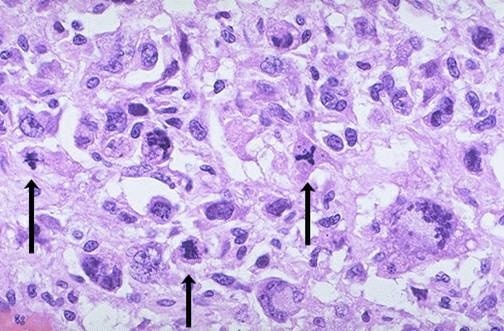 Патологічні мітози в клітинах пухлини
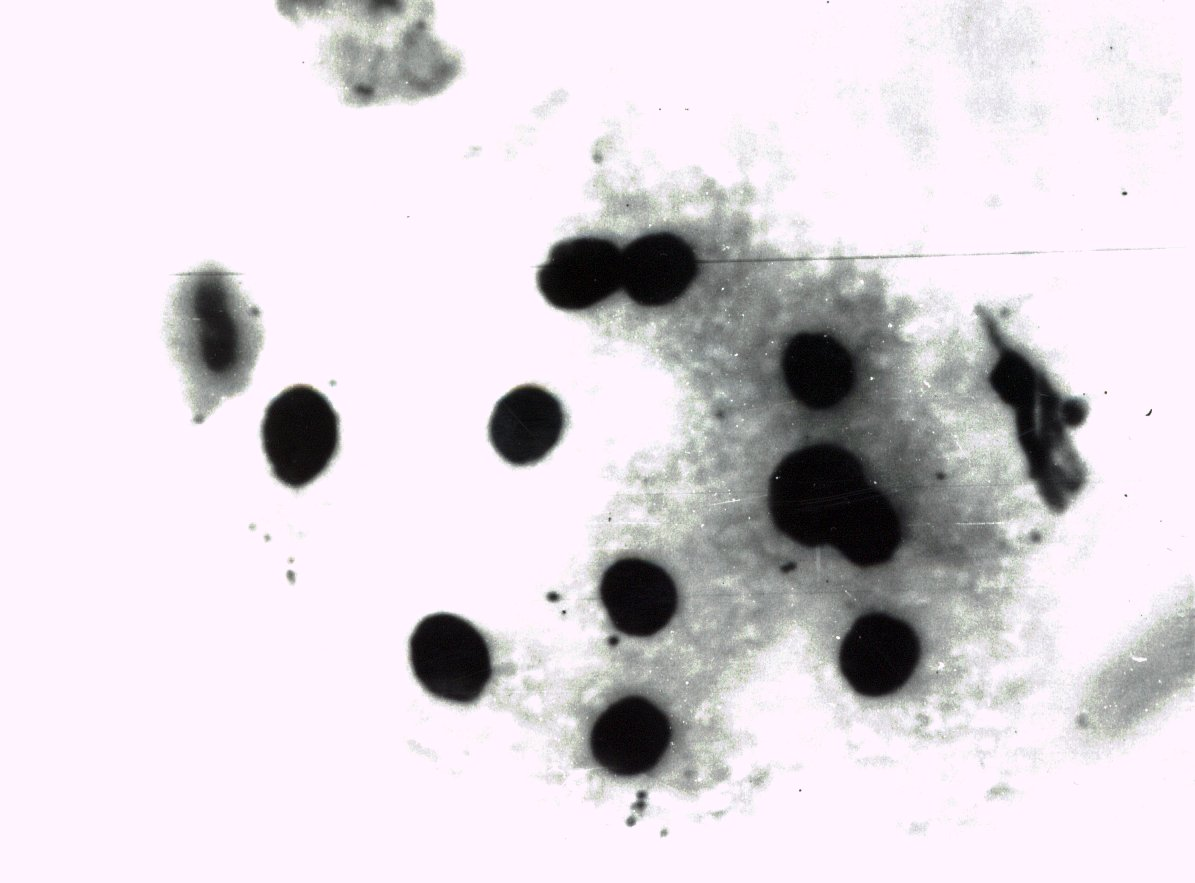 Пікнотичні
ядра
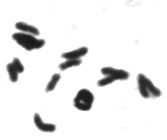 Кільцева хромосома
Мейоз, його біологічне значення
Кожний організм є смертним. Необхідним є  розмноження!
Деякі найпростіші і більшість багатоклітинних зберігають свої види статевим розмноженням (об’єднання двох гамет → зигота → тканини і органи)
Диплоїдність гамет призводила б до появи нежиттєздатних поколінь
Гамети повинні бути гаплоїдними (n)!
Мейоз – спеціальна форма поділу генеративних клітин, яка призводить до утворення гаплоїдних гамет.
 Лише спеціалізовані диплоїдні клітини у яєчниках і сім’яниках, можуть поділятися мейозом і призводить до утворення гаплоїдних гамет (сперматозоїдів і яйцеклітин).

У заплідненій яйцеклітині хромосоми сперматозоїда і яйцеклітини розділені, коли знаходяться у чоловічому та жіночому пронуклеусах. Вони об’єднуються під час першого мітозу зиготи.
Первинні гермінальні клітини мігрують у гонади ембріона і підлягає декільком мітотичним поділам (у чоловіків значно більше, ніж у жінок, що може бути фактором, який пояснює статеві відміни у частоті мутацій) з утворенням овогоніїв у жінок і сперматогоніїв у чоловіків. 
Подальший рост і диференціація призводять до утворення первинних овоцитів у яєчниках і первинниіх сперматоцитів у яєчках. Ці спеціалізовані клітини можуть підлягати мейозу
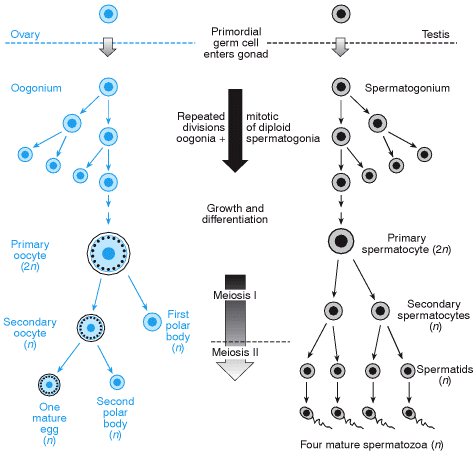 Фази мейозу
Мейоз включає два послідовних клітинних поділи (мейоз I і мейоз II),
Мейоз I (редукційний поділ)
Інтерфаза I – S-фаза (реплікація ДНК) відносно триваліша, ніж в інтерфазі мітозу, а G2-фаза більш коротка або відсутня
Профаза I – дуже тривалий і складний процес, поділяється на 5 субфаз
Профаза I
Лептотена (тонкі нитки)
Гомологічні хромосомі не спарені,складаються із двох щільно прилеглих пов’язаних сестринських хроматид
Зиготена
Материнські і батьківські гомологи об’єднуютьсяв парі (синапсис) і утворюють біваленти
Пахитена (товсті нитки)
Хромосоми потовщуються, видно хроматиди (тетради), починається кросинговер
Диплотена
Гомологи розділяються, алеутримуються разом в областіхіазм (кросинговер)Хросомоми – «лампові щітки»
Діакінез
Хромосоми реконденсуються,хіазми пересуваються по довжинібівалентів.
Руйнування ядерної оболонки,формування веретена поділу
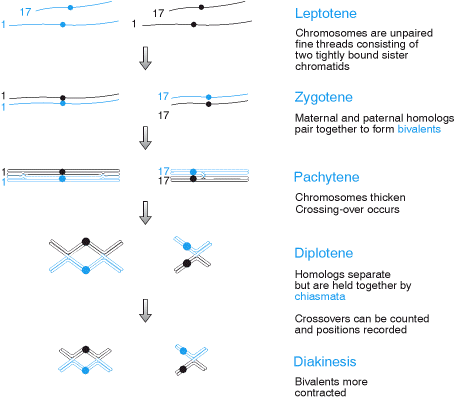 Мейоз I (редукційний поділ). Профаза
Синаптонемальний комплекс
Мейоз I (редукційний поділ).
Мейоз II (екваційний поділ)
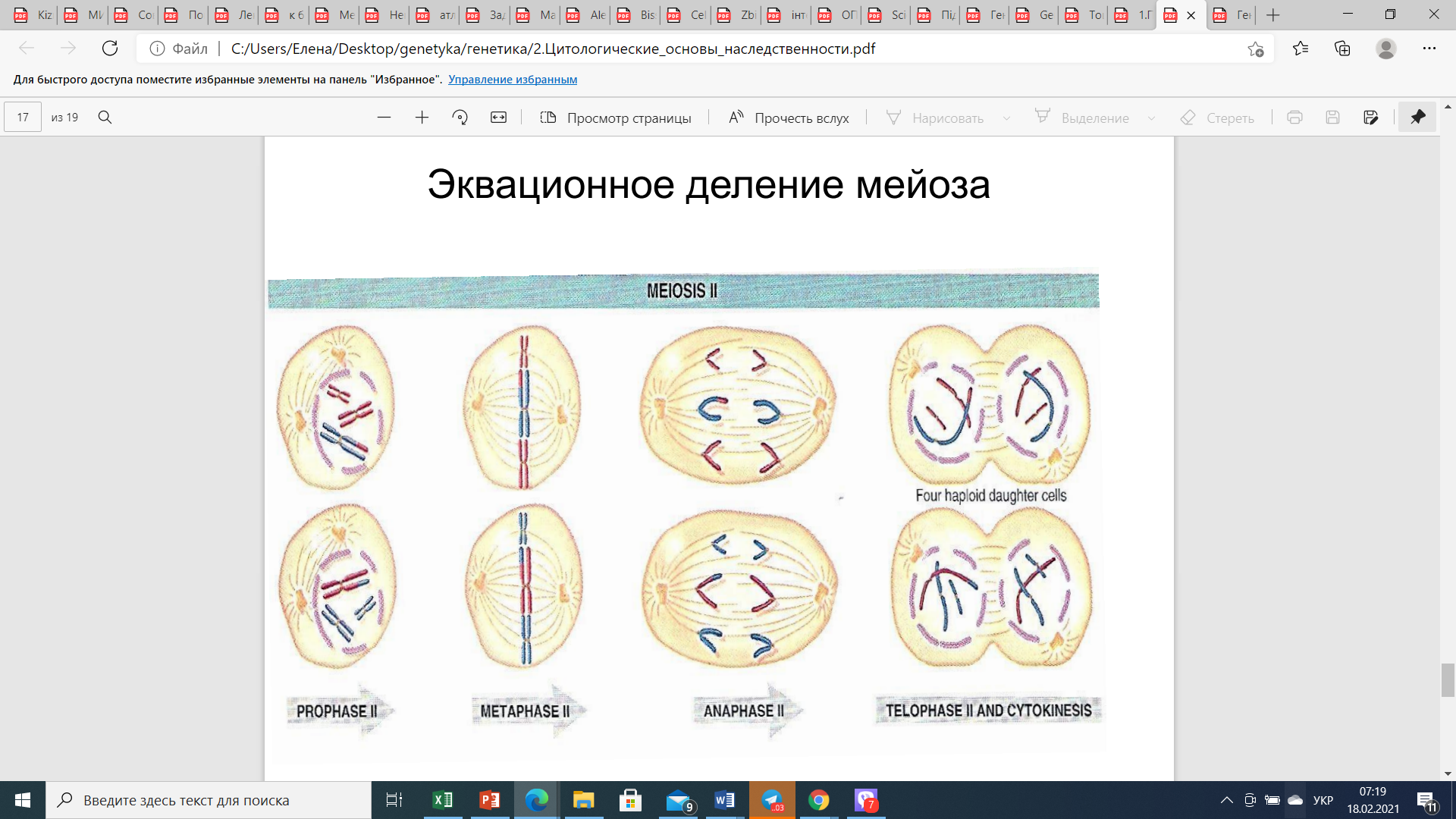 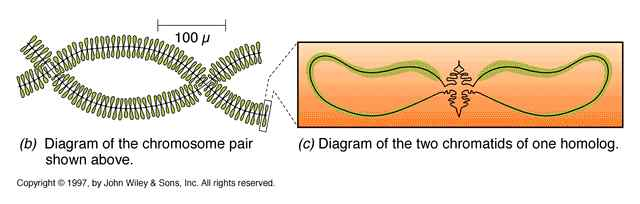 Пара хромосом                       Дві хроматиди одного гомолога
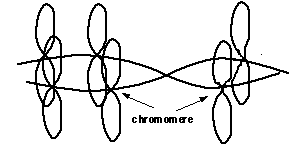 «Лампові щітки» у диплотені
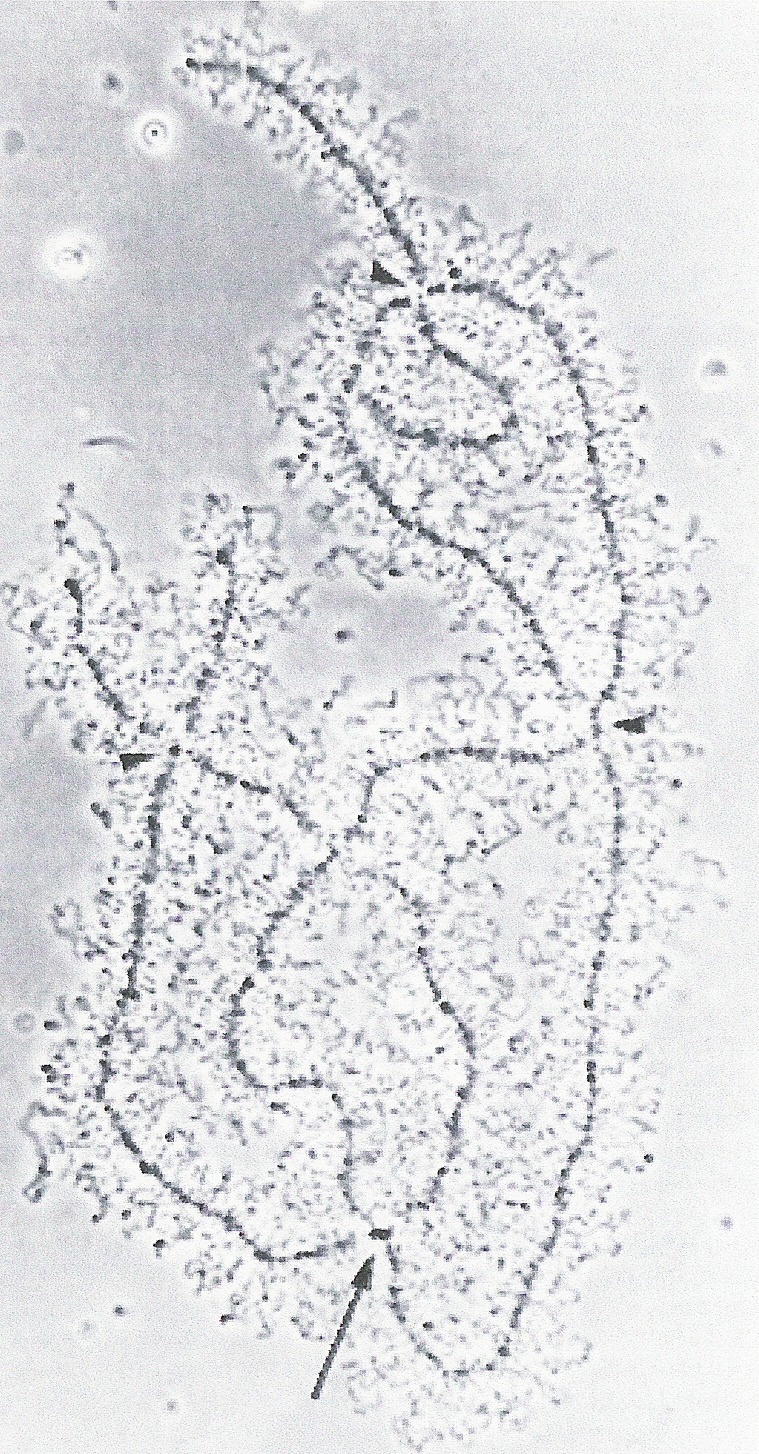 Мікрофотографіябівалента хромосомтипа «лампові щітки»

Стрілками показанохіазми
Метафаза I – біваленти в метафазній пластинці (сестринські хроматиди гомологів поєднані з одним полюсом)
Анафаза I – гомологічні хромосоми кожного бівалента мігрують до різних полюсів. У кожного полюса збирається гаплоїдний набір хромосом
Телофаза I – рідко завершується до початку другого мітозу. Лише у деяких випадках ядерна оболонка може утворюватися навколо гаплоїдної групи хромосом. У більшості випадків мейоз II стартує без цих змін
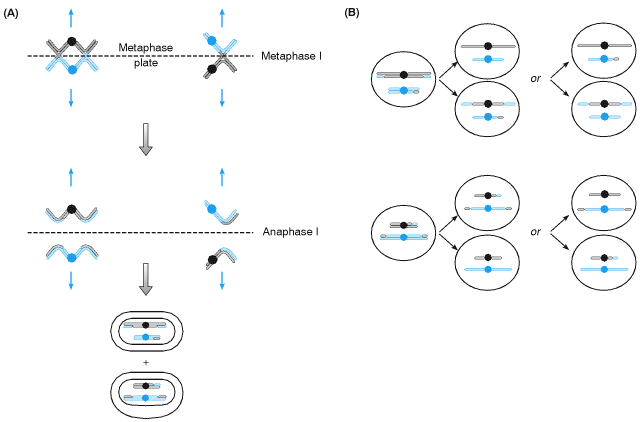 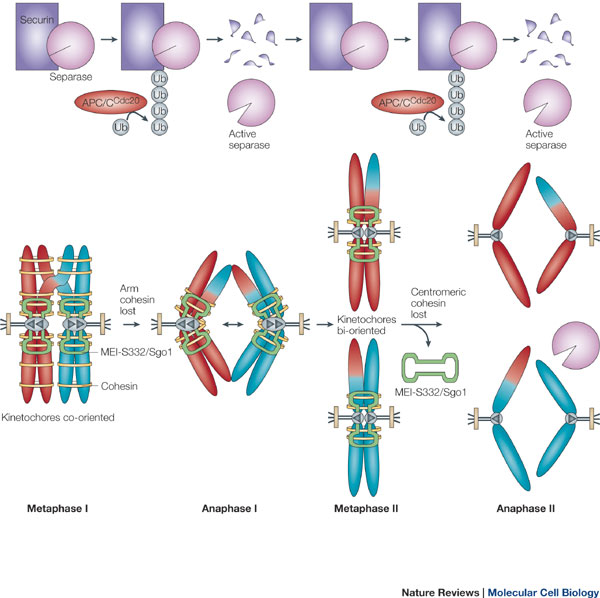 Розподіл хромосом у мейозі
Незалежний розподіл батьківських і материнських хромосом у мейозі I
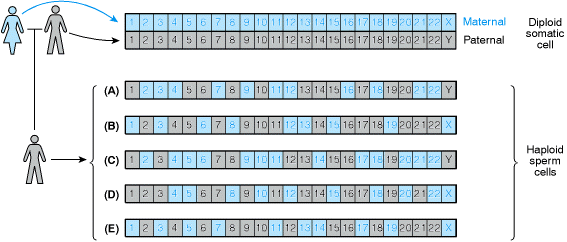 Другий мейотичний поділ є ідентичним мітозу, але перший поділ має важливі відміни, метою яких є генерування генетичної відміни між дочірніми клітинами. Це здійснюється двома механізмами: 
незалежним розподілом батьківських і материнських гомологів і 
рекомбінацією (кросинговером)
Мейоз II (екваційний, мітотичний поділ)
Поділ відповідає звичайному мітозу
Інтерфаза II – короткий період, реплікації ДНК немає (краща назва інтеркінез)
Профаза II
Метафаза II
Анафаза II
Телофаза II
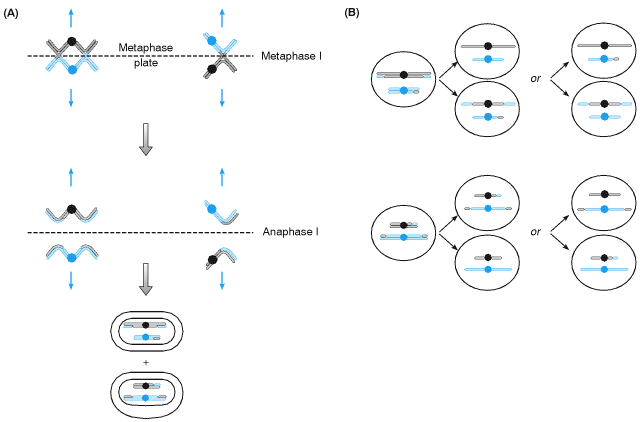 Значення мейозу
Редукція числа хромосом. Гаплоїдність – найважливіше підґрунтя статевого розмноження
Комбінативна мінливість. У зиготі й у всіх клітинах тіла в парі гомологічних хромосом – 1 батьківська і 1 материнська. Генетичне розмаїття– результат 3 процесів:
випадкового розходження батьківських і материнських хромосом у мейозі I
кросинговера у профазі мейоза I
випадковості у об’єднанні гамет
n – набір хромосом, с – кількість днк в хромосомі (хроматид)
Порівняння мітозу і мейозу
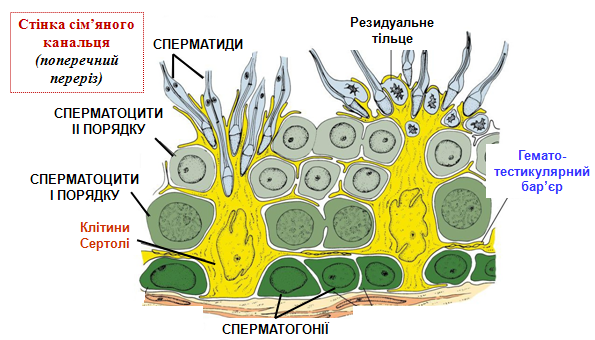 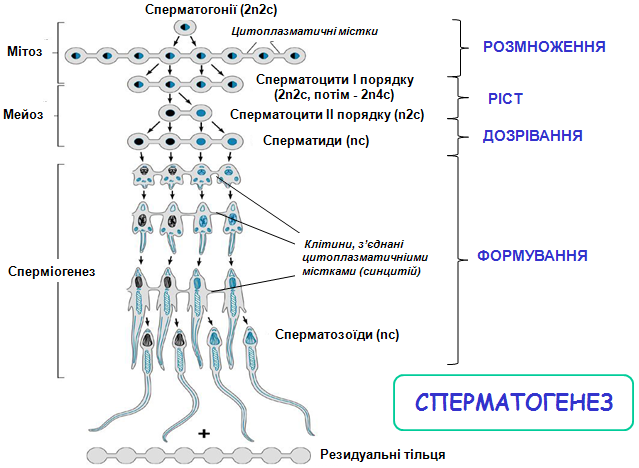 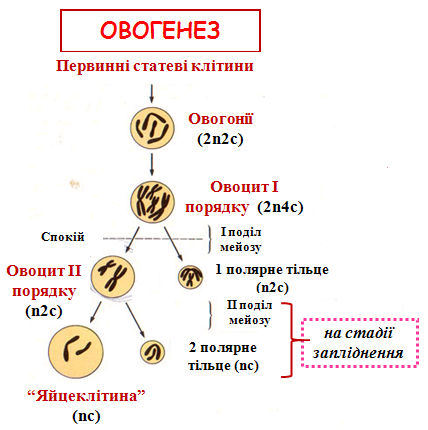 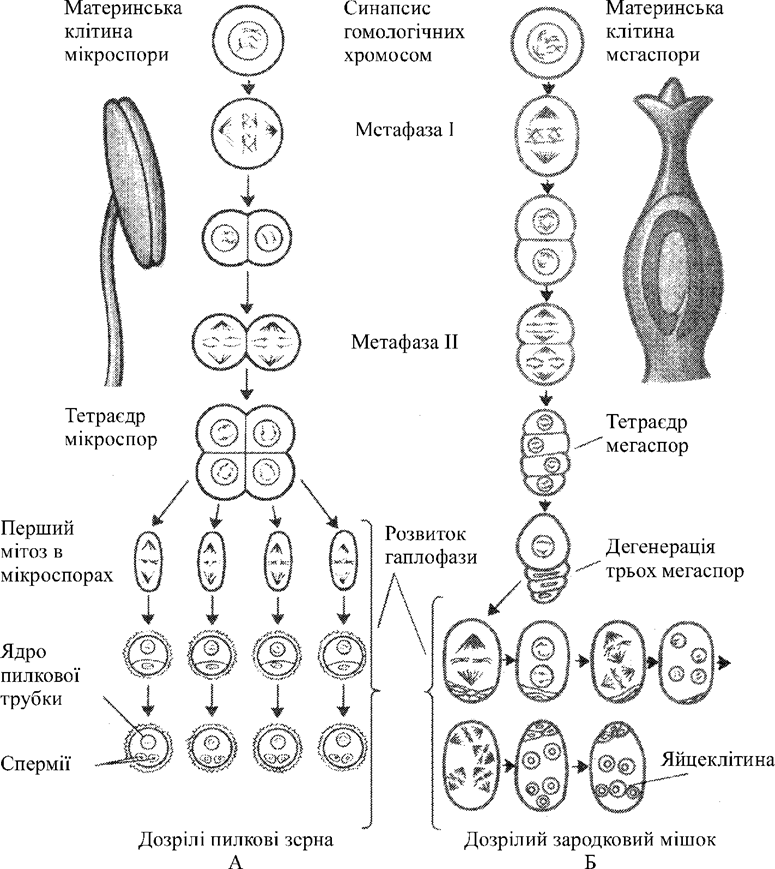 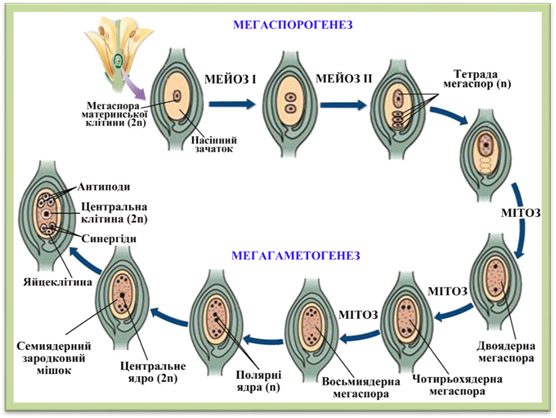 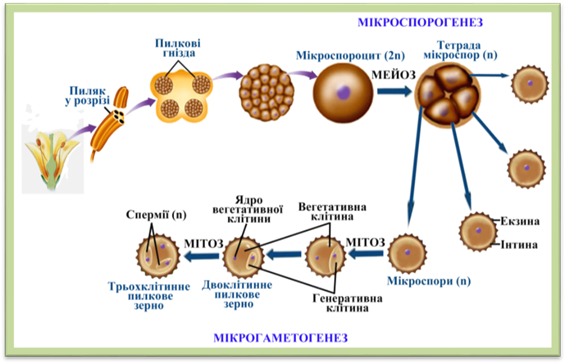